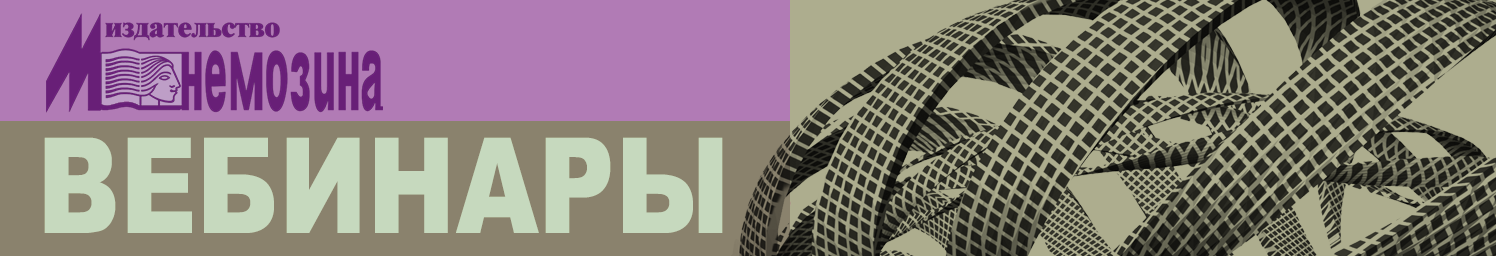 Сечения многогранников
ВЕДУЩИЙ: Смирнов Владимир Алексеевич, профессор, доктор физико-математических наук, 
заведующий кафедрой элементарной математики МПГУ, автор учебников по геометрии для 7—9 и 10—11 классов
Авторский сайт: vasmirnov.ru
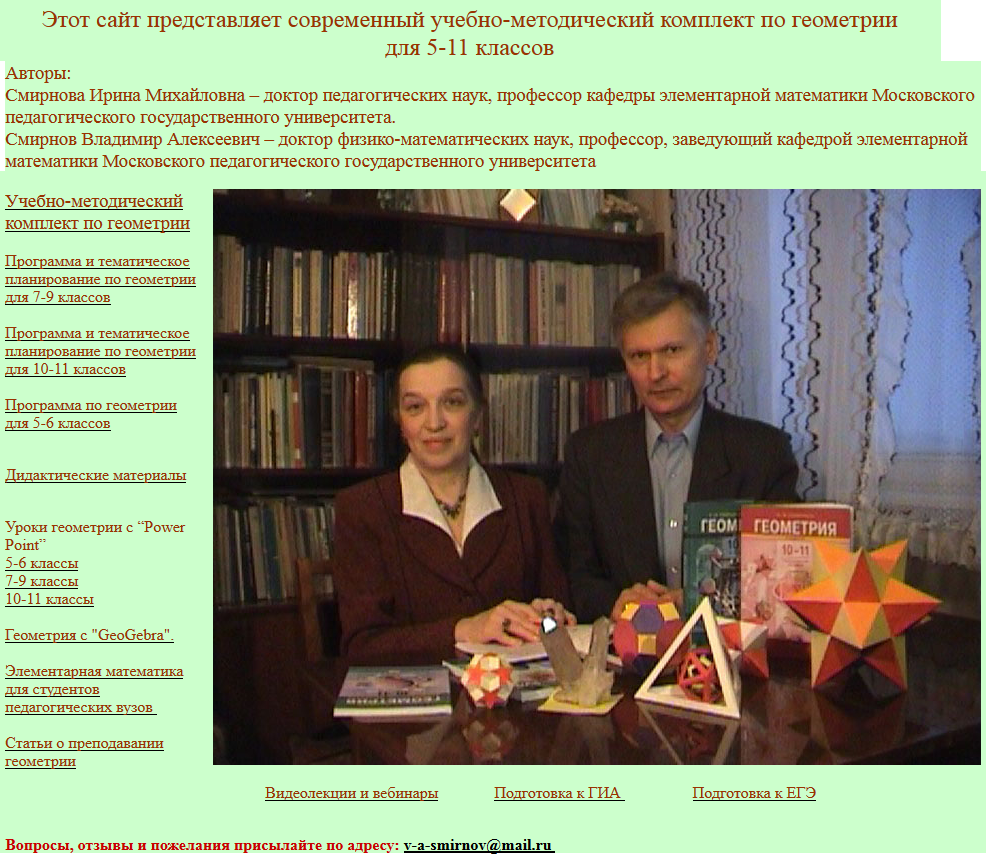 [Speaker Notes: В режиме слайдов ответы появляются после кликанья мышкой]
С 2003 года учебники и пособия, входящие в УМК по геометрии, выпускаются в издательстве «Мнемозина», 
учебники имеют гриф «Рекомендовано» и входят в Федеральный перечень
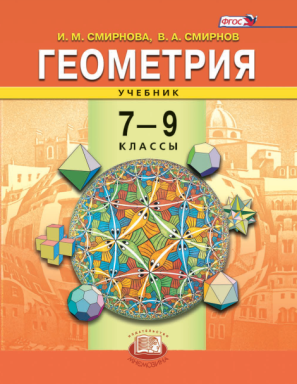 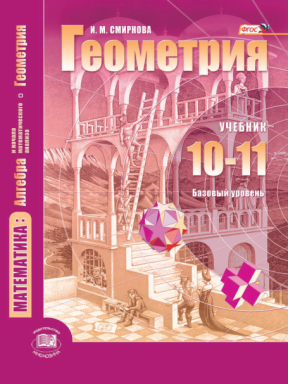 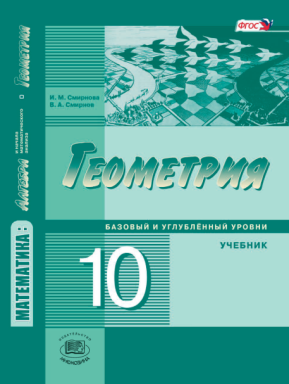 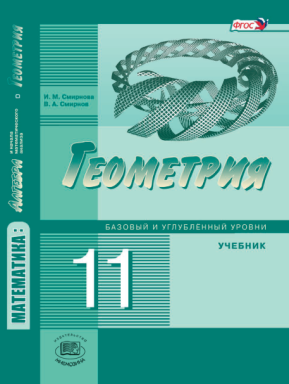 ФПУ № 1.2.4.3.8.1
ФПУ № 1.3.4.1.14.1
ФПУ № 1.3.4.1.15.1
ФПУ № 1.3.4.1.15.2
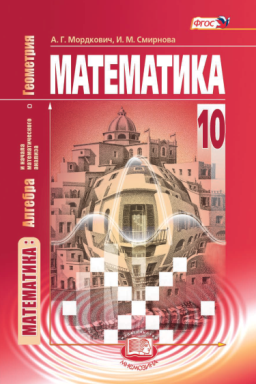 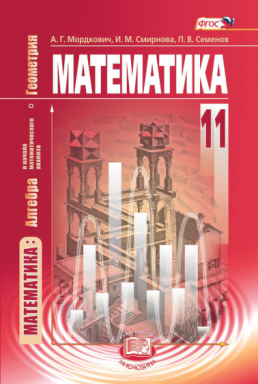 Дидактические материалы
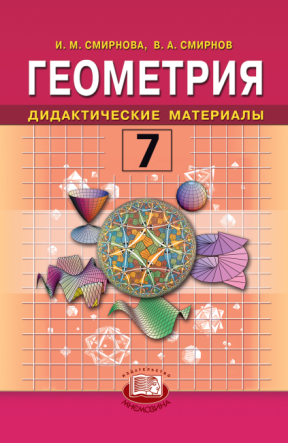 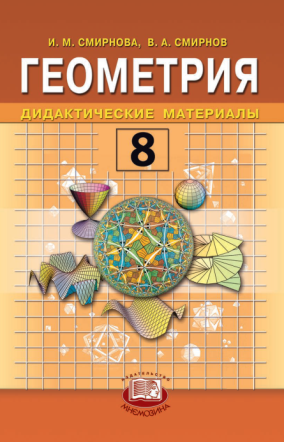 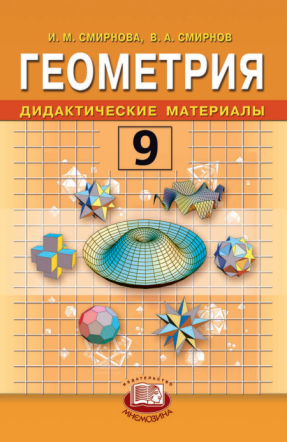 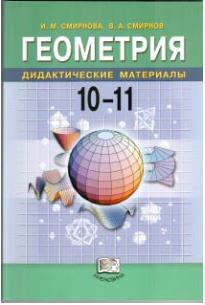 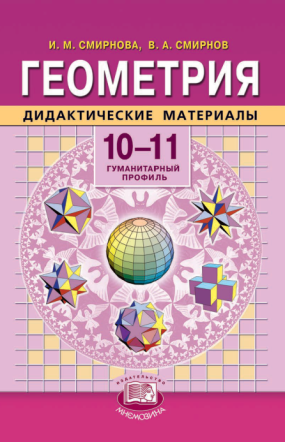 Методические рекомендации
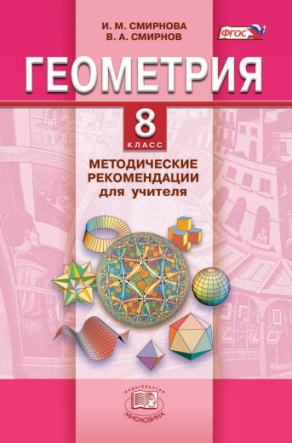 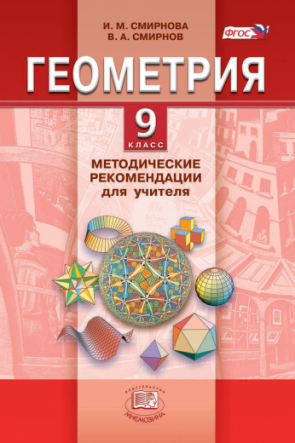 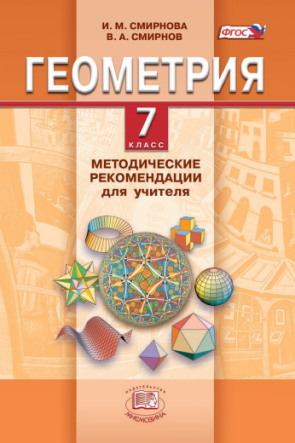 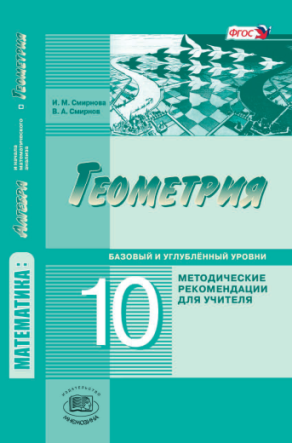 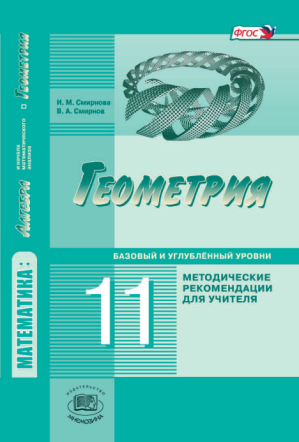 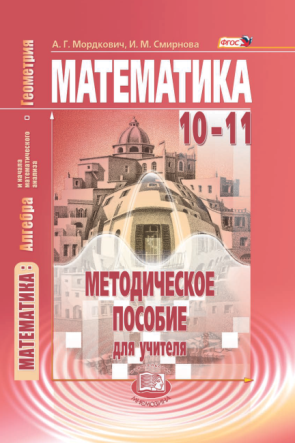 Рабочие тетради для 7–9 и 10–11 классов
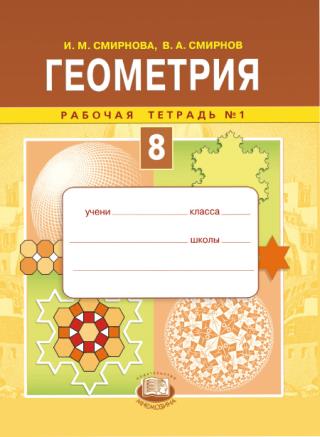 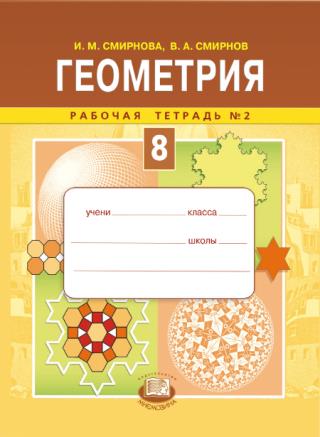 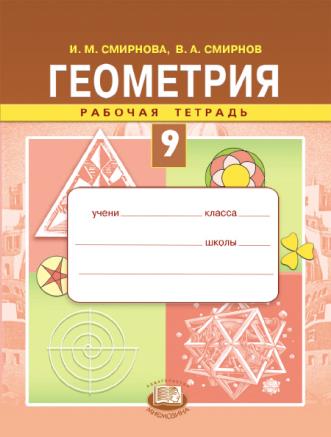 Дополнительные сборники задач
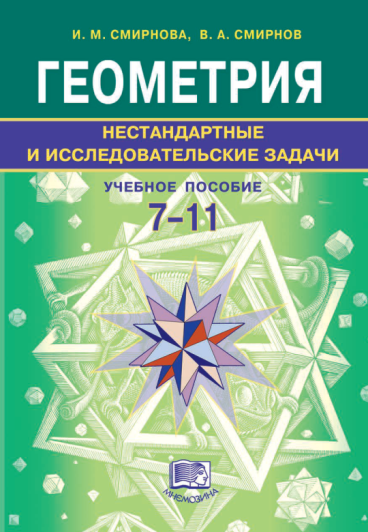 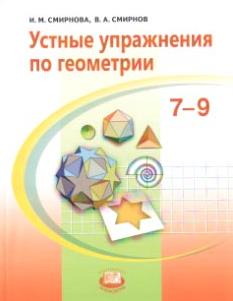 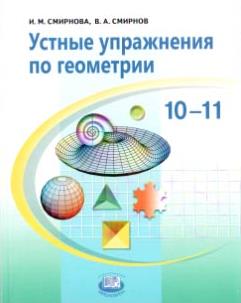 Курсы по выбору и элективные курсы
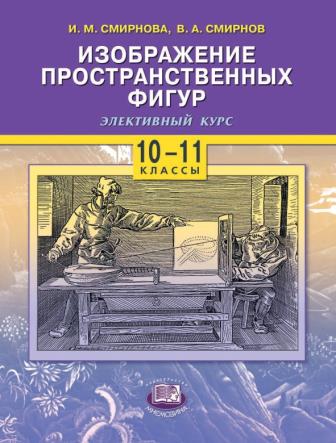 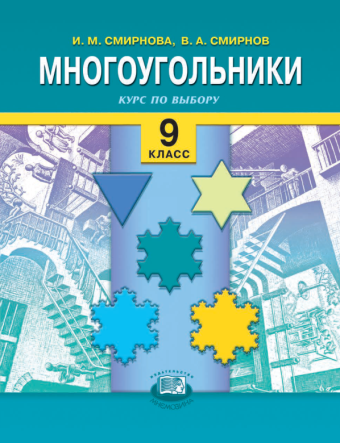 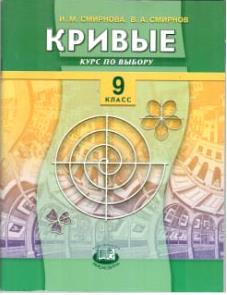 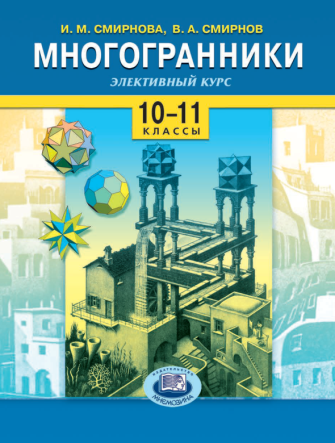 ПРЕДМЕТНЫЕ РЕЗУЛЬТАТЫ ОБУЧЕНИЯ ГЕОМЕТРИИ В 10-м КЛАССЕ
1-я четверть
	1. Познакомить с основными многогранниками (тетраэдр, куб, параллелепипед, призма, пирамида, правильные многогранники). Научить изображать эти многогранники и решать задачи комбинаторного характера.
2-я и 3-я четверти
	2. Научить распознавать взаимное расположение прямых и плоскостей в пространстве. Доказывать их параллельность и перпендикулярность.
	3. Научить решать задачи на нахождение расстояний и углов в пространстве.
4-я четверть
	4. Научить строить сечения многогранников и находить их площади.
[Speaker Notes: В режиме слайдов построение сечение производится по шагам, кликаньем мышкой]
СЕЧЕНИЯ МНОГОГРАННИКОВ
Здесь мы рассмотрим методы построения и нахождения площадей сечений различных многогранников; приведём примеры соответствующих задач; покажем возможности использования программы GeoGebra для изображения сечений многогранников.
	Задачи повышенной трудности отмечены звёздочкой.
	Задачам на построение сечений многогранников посвящено наше пособие, содержащее 258 страниц, и помещенное на сайте vasmirniv.ru
[Speaker Notes: В режиме слайдов построение сечение производится по шагам, кликаньем мышкой]
Сечение призмы плоскостью, проходящей через диагональ основания и два прилежащих к ней боковых ребра, называется диагональным сечением призмы.
Сечение пирамиды плоскостью, проходящей через диагональ основания и вершину, называется диагональным сечением пирамиды.
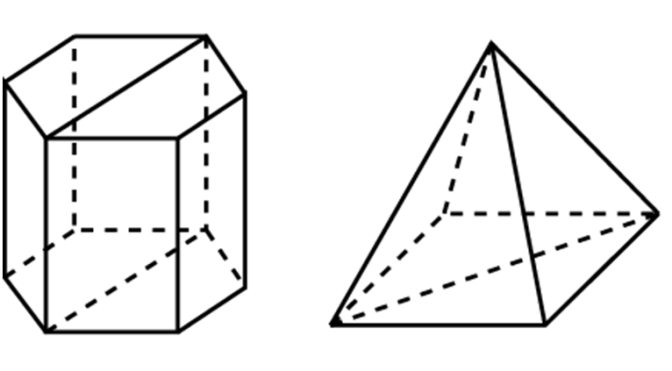 Упражнения
1. Сколько диагональных сечений имеет n-угольная: а) призма; б) пирамида?
[Speaker Notes: В режиме слайдов построение сечение производится по шагам, кликаньем мышкой]
Ответ: а)             ;
б)             .
2. Может  ли в сечении куба плоскостью получиться:
	а) треугольник?
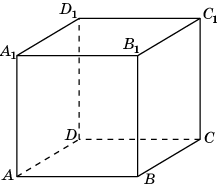 б) правильный треугольник?
в) равнобедренный треугольник?
г)* прямоугольный треугольник?
д)* тупоугольный треугольник?
[Speaker Notes: В режиме слайдов построение сечение производится по шагам, кликаньем мышкой]
Ответ: а), б), в) да; г), д) нет.
Докажем, что в сечении куба плоскостью не могут получиться прямоугольный или тупоугольный треугольники.
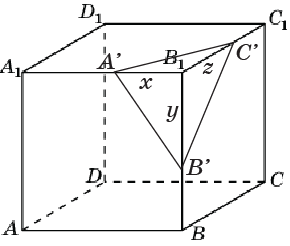 Из этих равенств следует, что квадрат каждой стороны треугольника A’B’C’ меньше суммы квадратов двух других сторон. Значит, треугольник A’B’C’ остроугольный.
[Speaker Notes: В режиме слайдов построение сечение производится по шагам, кликаньем мышкой]
3. Может  ли в сечении куба плоскостью получиться:
а) квадрат;
б) прямоугольник;
в) параллелограмм;
г) ромб;
д) трапеция;
е)* прямоугольная трапеция?
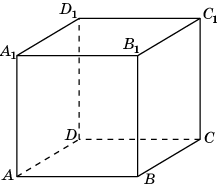 [Speaker Notes: В режиме слайдов построение сечение производится по шагам, кликаньем мышкой]
Ответ: а), б), в), г), д) Да; е) нет.
4. Может  ли в сечении куба плоскостью получиться:
а) пятиугольник;
б)* правильный пятиугольник?
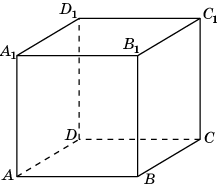 [Speaker Notes: В режиме слайдов построение сечение производится по шагам, кликаньем мышкой]
Ответ: а) Да; б) нет.
5. Может  ли в сечении куба плоскостью получиться:
	а) шестиугольник;
	б) правильный шестиугольник;
	в) многоугольник с числом сторон больше шести?
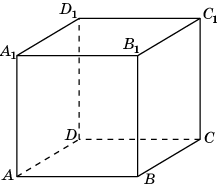 [Speaker Notes: В режиме слайдов построение сечение производится по шагам, кликаньем мышкой]
Ответ: а), б) Да; в) нет.
6. Может ли в сечении правильного тетраэдра плоскостью получиться квадрат?
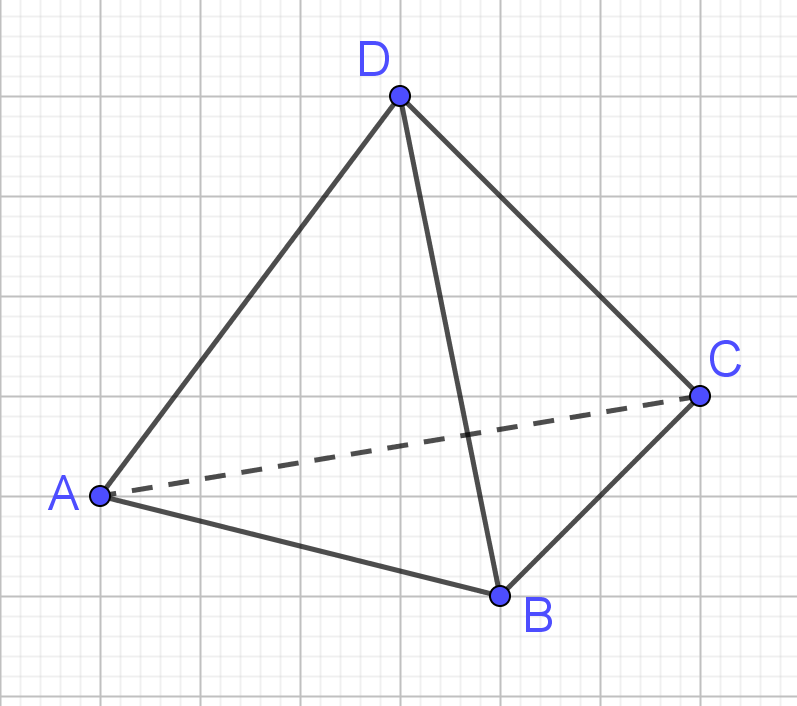 [Speaker Notes: В режиме слайдов построение сечение производится по шагам, кликаньем мышкой]
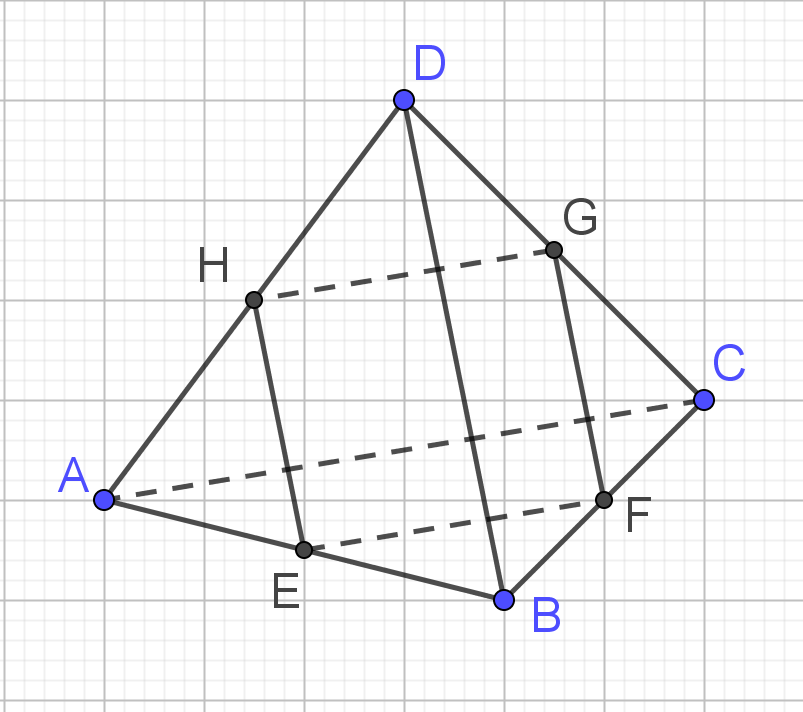 Ответ: Да.
7. Может ли в сечении тетраэдра плоскостью получиться четырехугольник, изображенный на рисунке?
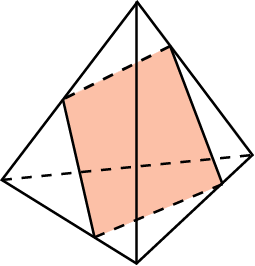 [Speaker Notes: В режиме слайдов построение сечение производится по шагам, кликаньем мышкой]
Ответ. Нет. Прямые, на которых лежат изображённые отрезки, являются скрещивающимися.
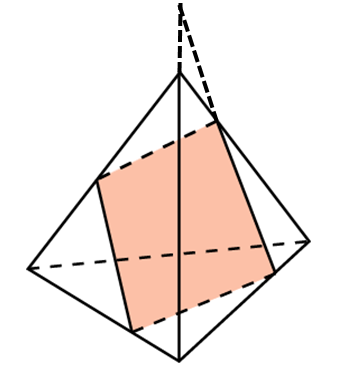 [Speaker Notes: В режиме слайдов построение сечение производится по шагам, кликаньем мышкой]
Метод следов построения сечений
При построении сечений многогранников, базовыми являются построения точки пересечения прямой и плоскости, а также линии пересечения двух плоскостей.
Если даны две точки A и B прямой и известны их проекции A’ и B’ на плоскость, то точкой С пересечения данных прямой и плоскости будет точка пересечения прямых AB и A’B’.
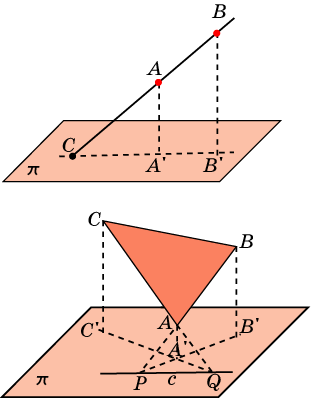 Если даны три точки A, B, C плоскости и известны их проекции A’, B’, C’ на другую плоскость, то для нахождения линии пересечения этих плоскостей находят точки P и Q пересечения прямых AB и AC со второй плоскостью. Прямая PQ будет искомой линией пересечения плоскостей.
[Speaker Notes: В режиме слайдов построение сечение производится по шагам, кликаньем мышкой]
1. Постройте сечение куба плоскостью, проходящей через точки E, F, G , лежащие на ребрах куба.
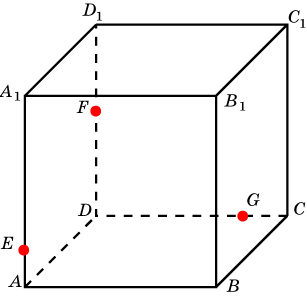 [Speaker Notes: В режиме слайдов построение сечение производится по шагам, кликаньем мышкой]
Решение. Для построения сечения куба, проходящего через точки E, F, G,
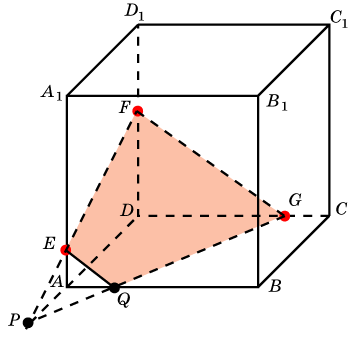 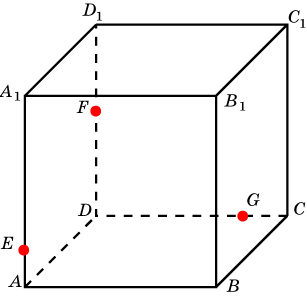 проведем прямую EF и обозначим P её точку пересечения с AD.
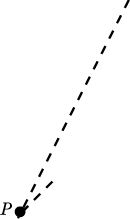 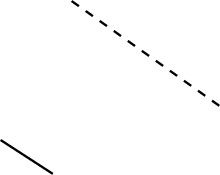 Обозначим Q точку пересечения прямых PG и AB.
Соединим точки E и Q, F и G.
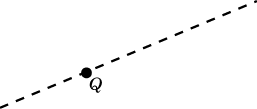 Полученная трапеция EFGQ будет искомым сечением.
[Speaker Notes: В режиме слайдов построение сечение производится по шагам, кликаньем мышкой]
2. Постройте сечение куба плоскостью, проходящей через точки E, F, G , лежащие на ребрах куба.
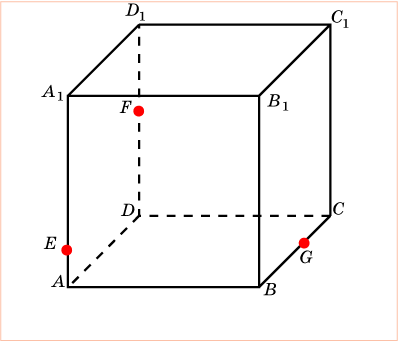 [Speaker Notes: В режиме слайдов построение производится по шагам, кликаньем мышкой.]
Решение. Для построения сечения куба, проходящего через точки E, F, G,
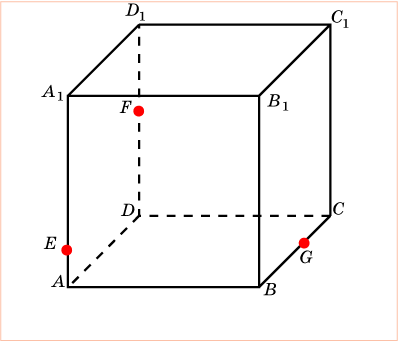 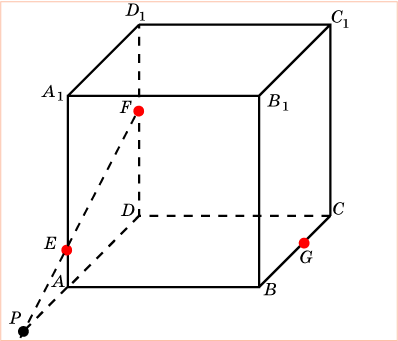 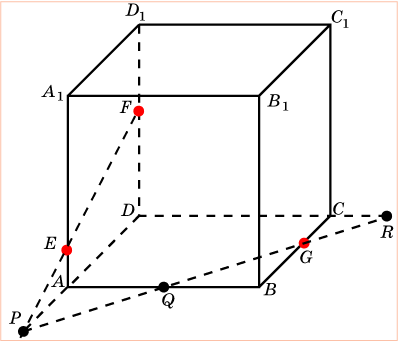 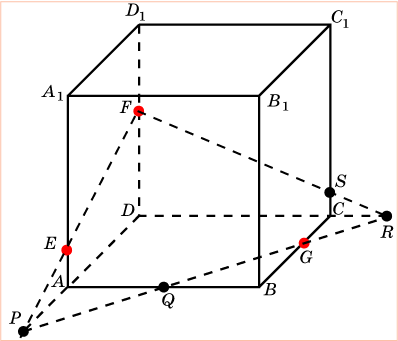 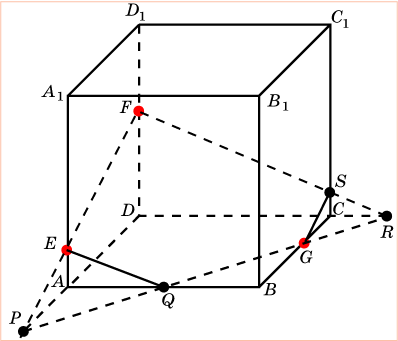 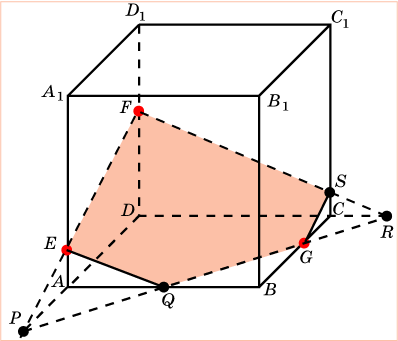 проведем прямую EF и обозначим P её точку пересечения с AD.
Обозначим Q, R точки пересечения прямой PG с AB и DC.
Обозначим S точку пересечения FR c СС1.
Соединим точки E и Q, G и S.
Полученный пятиугольник EFSGQ будет искомым сечением.
[Speaker Notes: В режиме слайдов построение производится по шагам, кликаньем мышкой.]
3. Постройте сечение куба плоскостью, проходящей через точки E, F, G , лежащие на ребрах куба.
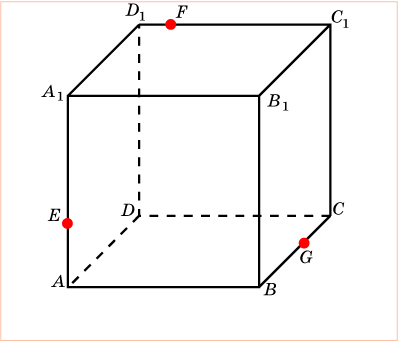 [Speaker Notes: В режиме слайдов построение производится по шагам, кликаньем мышкой.]
Решение. Для построения сечения куба, проходящего через точки E, F, G,
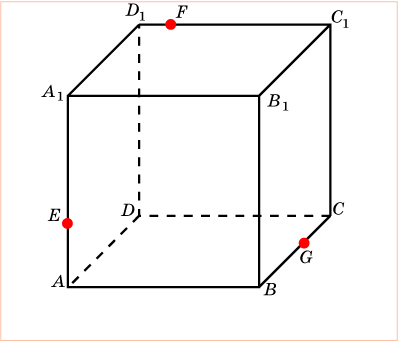 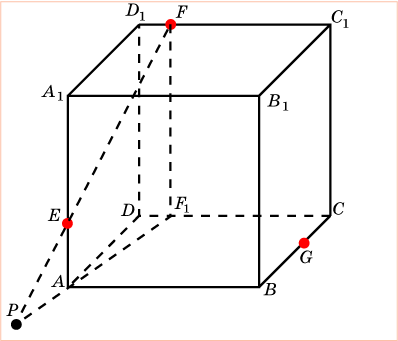 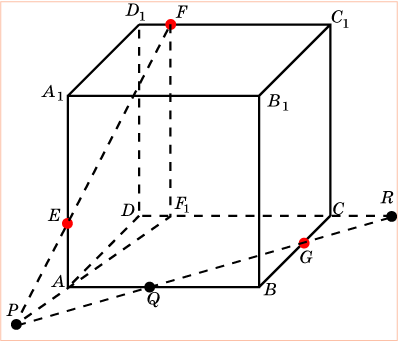 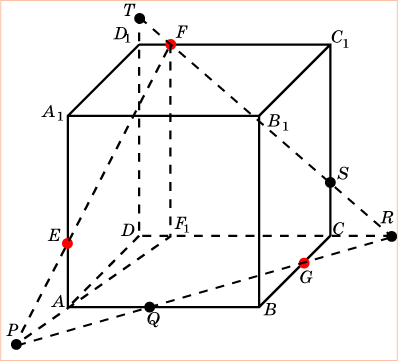 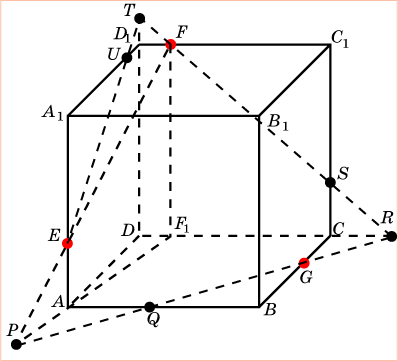 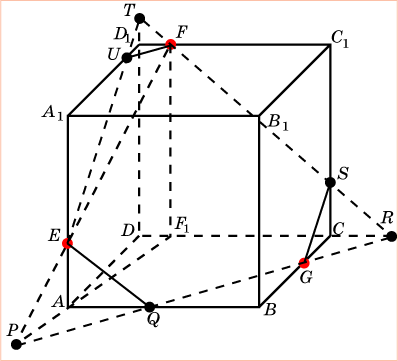 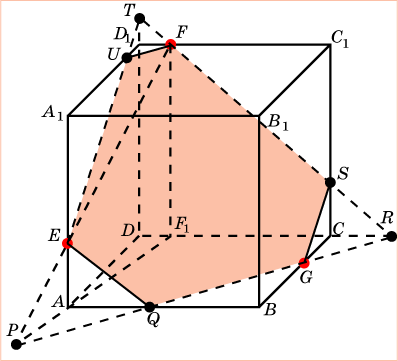 найдем точку P пересечения прямой EF и плоскости грани ABCD.
Обозначим Q, R точки пересечения прямой PG с AB и CD.
Проведем прямую RF и обозна-чим S, T её точки пересечения с CC1 и DD1.
Проведем прямую TE и обозначим U её точку пересечения с A1D1.
Соединим точки E и Q, G и S, U и F.
Полученный шестиугольник EUFSGQ будет искомым сечением.
[Speaker Notes: В режиме слайдов построение производится по шагам, кликаньем мышкой.]
4. Постройте сечение куба плоскостью, проходящей через точки E, F, G, принадлежащие граням BB1C1C, CC1D1D, AA1B1B, соответственно.
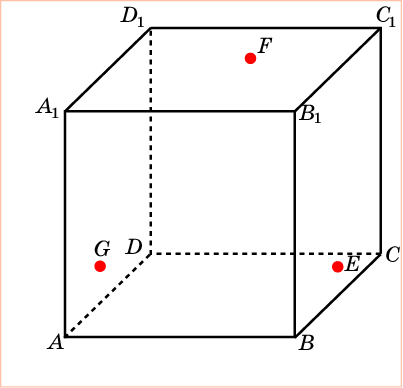 [Speaker Notes: В режиме слайдов построение производится по шагам, кликаньем мышкой.]
Решение. Из данных точек опустим перпендикуляры EE’, FF’, GG’ на плоскость грани ABCD, и найдем точки I и H пересечения прямых FE и FG с этой плоскостью.
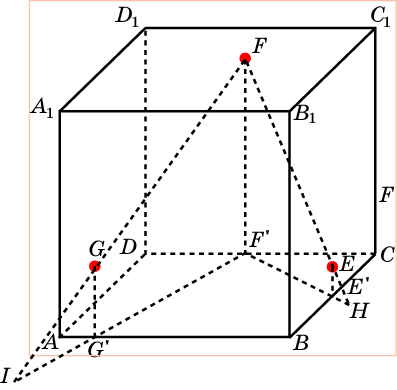 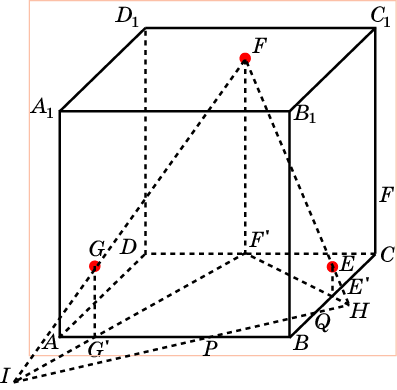 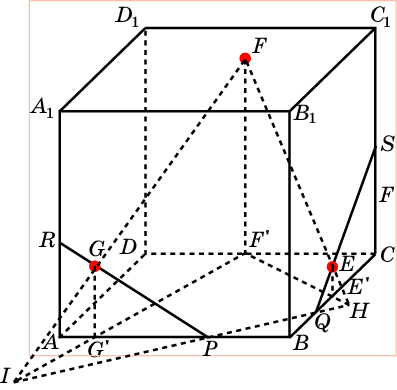 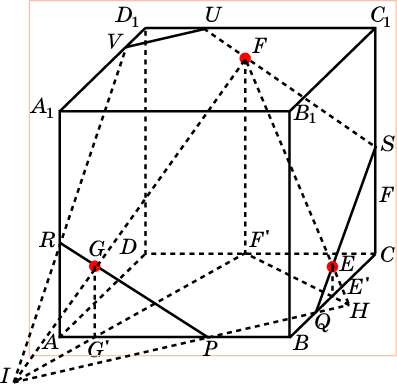 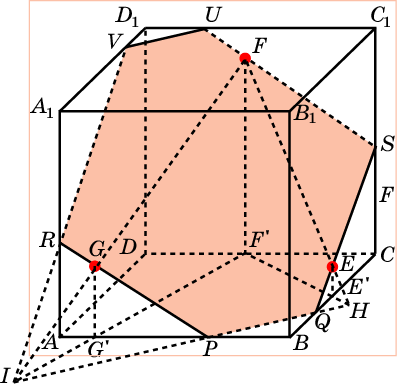 IH будет линией пересечения искомой плоскости и плоскости грани ABCD. Обозначим Q, R точки пересечения прямой IH с AB и BC.
Проведем прямые PG и QE  и обозначим R, S их точки пересечения с AA1 и CC1.
Проведем прямые SU, UV и RV, параллельные PR, PQ и QS.
Полученный шестиугольник RPQSUV будет искомым сечением.
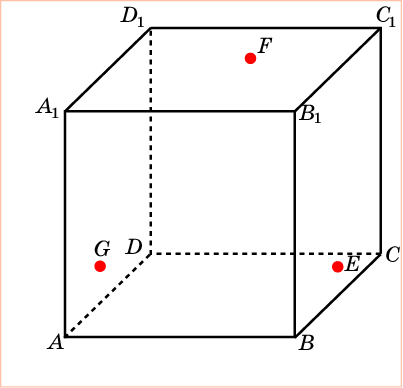 [Speaker Notes: В режиме слайдов построение производится по шагам, кликаньем мышкой.]
5. Постройте сечение куба плоскостью, проходящей через точки E, F, лежащие на ребрах куба и параллельной диагонали BD.
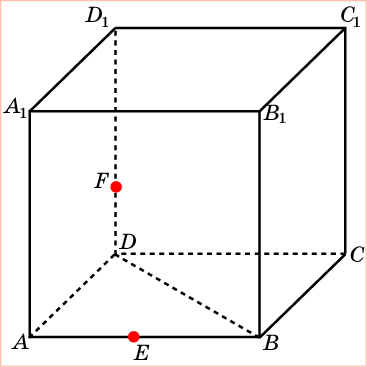 [Speaker Notes: В режиме слайдов построение сечение производится по шагам, кликаньем мышкой]
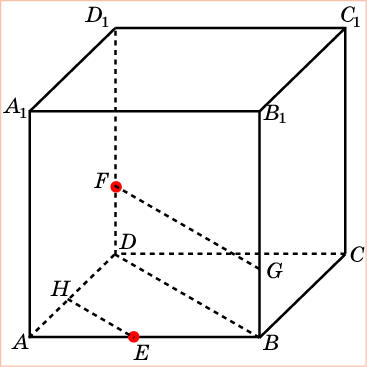 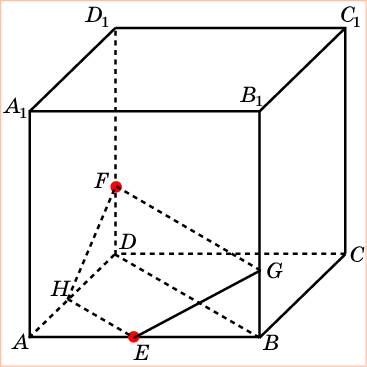 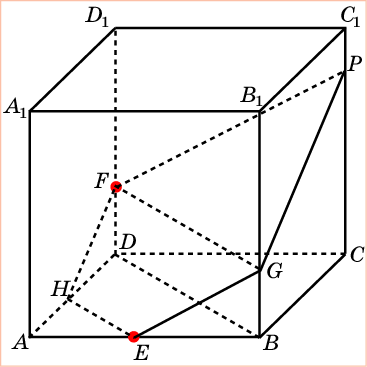 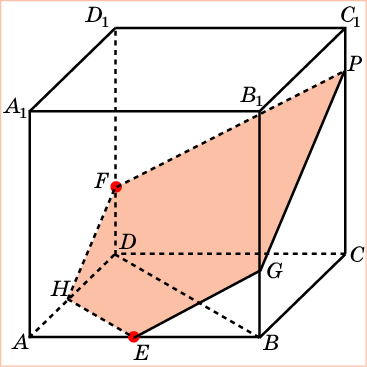 Решение. Проведем прямые FG и EH, параллельные BD.
Проведем прямую FP, параллельную EG, и соединим точки P и G.
Соединим точки E и G, F и H.
Полученный пятиугольник EGPFH будет искомым сечением.
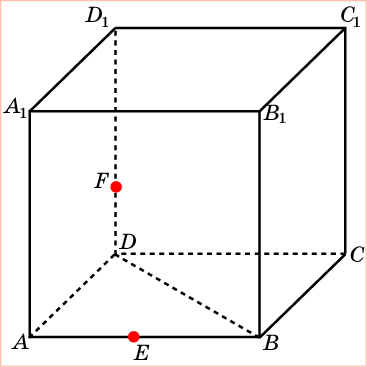 [Speaker Notes: В режиме слайдов построение сечение производится по шагам, кликаньем мышкой]
6*. Постройте сечение куба плоскостью, проходящей через точку E, и перпендикулярной диагонали DB1.
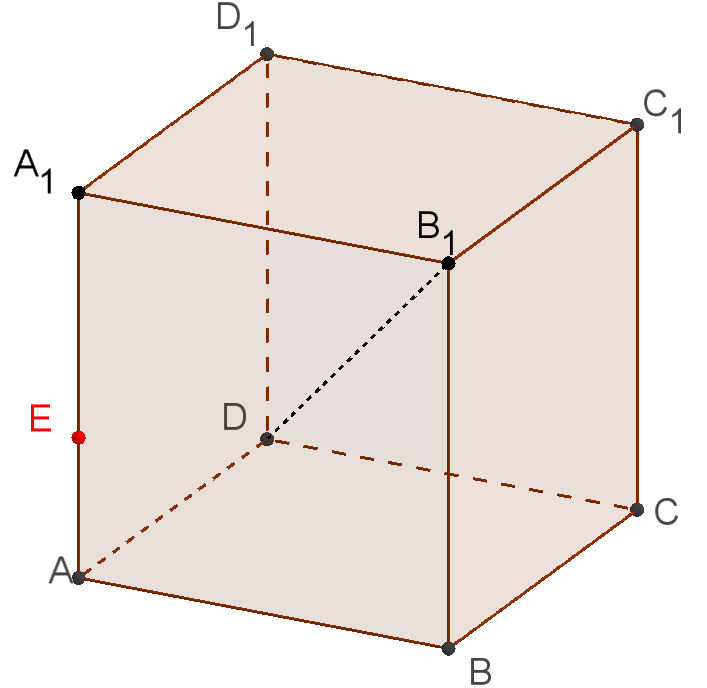 [Speaker Notes: В режиме слайдов построение сечение производится по шагам, кликаньем мышкой]
Решение. Заметим, что прямые BA1, AC, AD1 перпендикулярны прямой DB1. Через точку E проведём прямые, параллельные прямым BA1 и AD1. Они будут перпендикулярны диагонали DB1. Обозначим их точки пересечения с рёбрами куба соответственно F и H. Через точку F проведём прямую, параллельную прямой AC. Обозначим G её точку пересечения с ребром куба. Шестиугольник EFGJIH будет искомым сечением, перпендикулярным прямой DB1.
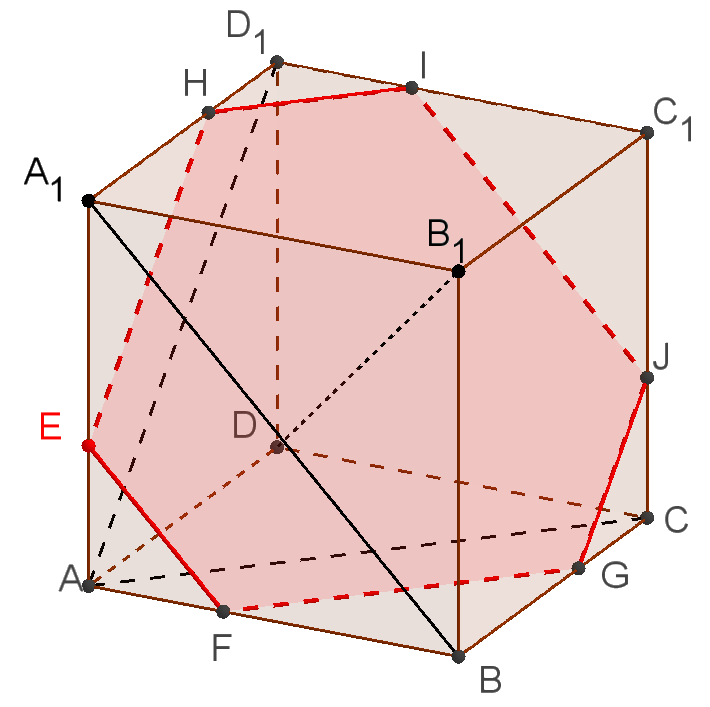 [Speaker Notes: В режиме слайдов построение сечение производится по шагам, кликаньем мышкой]
7. Постройте сечение призмы ABCA1B1C1 плоскостью, проходящей через точки E, F, G.
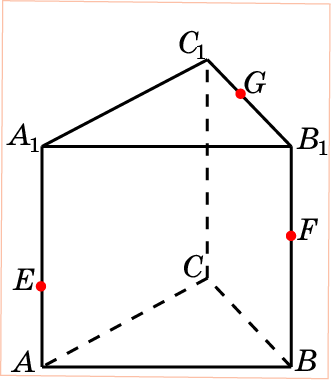 Упражнение 8
[Speaker Notes: В режиме слайдов построение сечения производится по шагам, кликаньем мышкой]
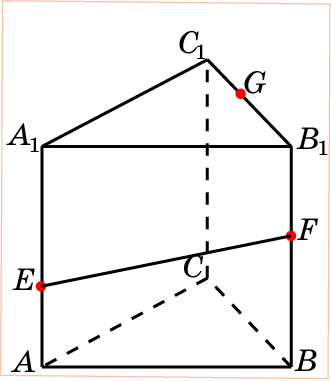 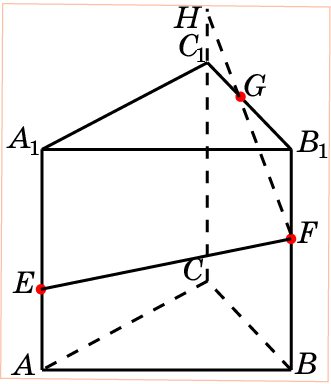 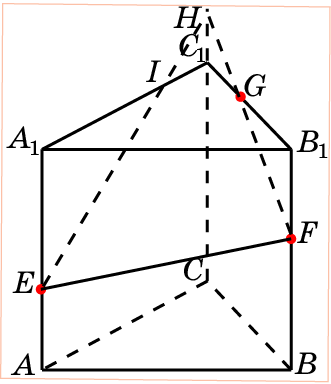 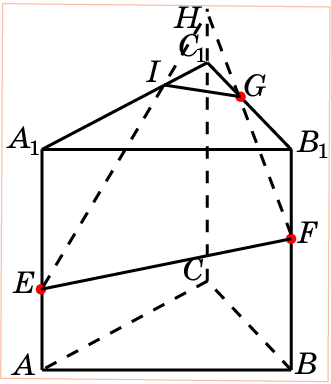 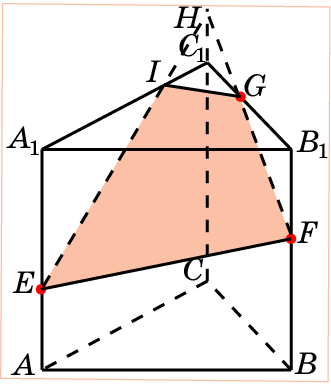 Решение. Соединим точки E  и F.
Проведем прямую FG и ее точку пересечения с CC1 обозначим H.
Проведем прямую EH и ее точку пересечения с A1C1 обозначим I.
Соединим точки I и G.
Полученный четырехугольник EFGI будет искомым сечением.
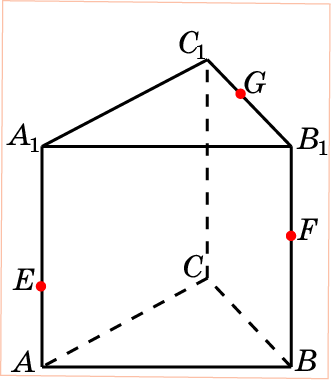 [Speaker Notes: В режиме слайдов построение сечения производится по шагам, кликаньем мышкой]
8. Постройте сечение призмы ABCA1B1C1 плоскостью, проходящей через точки E, F, G.
Упражнение 9
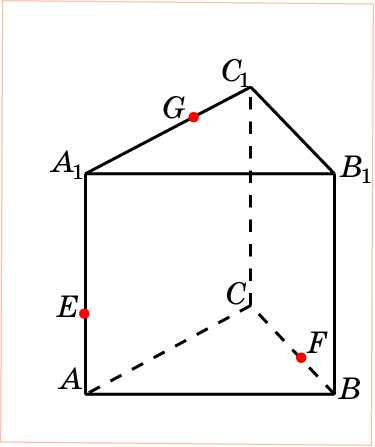 [Speaker Notes: В режиме слайдов построение сечения производится по шагам, кликаньем мышкой]
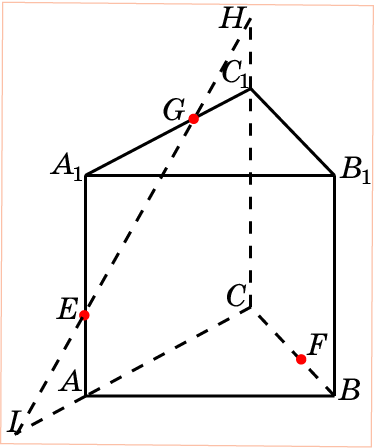 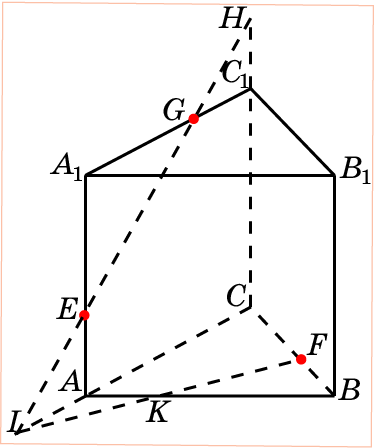 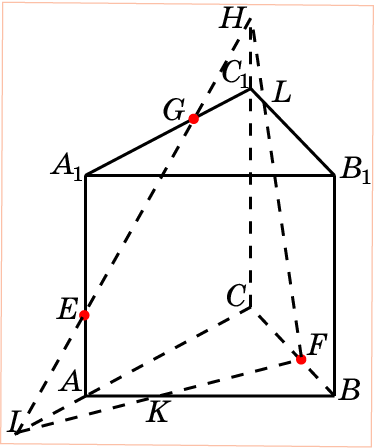 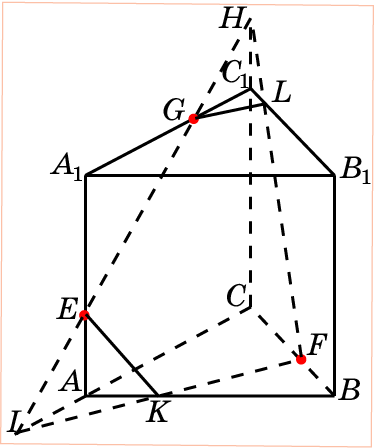 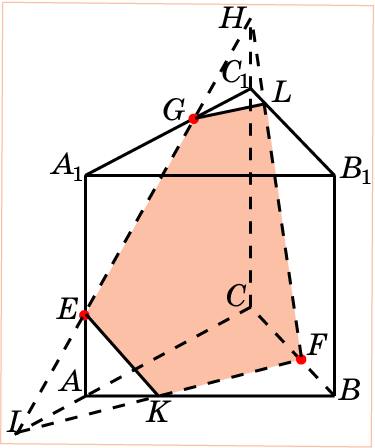 Решение. Проведем прямую EG и обозначим H и I ее точки пересечения с CC1 и AC.
Проведем прямую IF и ее точку пересечения с AB обозначим K.
Проведем прямую FH и ее точку пересечения с B1C1 обозначим L.
Соединим точки E и K, G и L.
Полученный пятиугольник EKFLG будет искомым сечением.
Упражнение 9
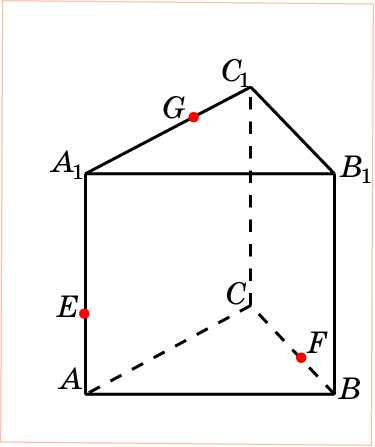 [Speaker Notes: В режиме слайдов построение сечения производится по шагам, кликаньем мышкой]
9. Построить сечение призмы ABCA1B1C1 плоскостью, проходящей через точки E на ребре BC, F на грани ABB1A1 и G на грани ACC1A1.
Упражнение 11
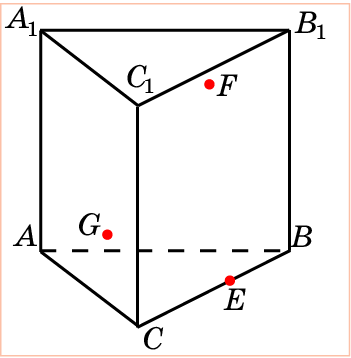 [Speaker Notes: В режиме слайдов построение сечения производится по шагам, кликаньем мышкой]
Решение. Проведем прямую GF и найдем точку H ее пересечения с плоскостью ABC.
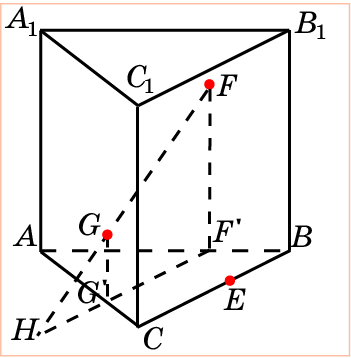 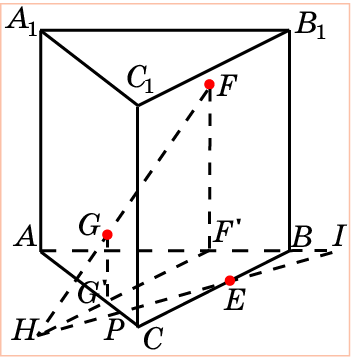 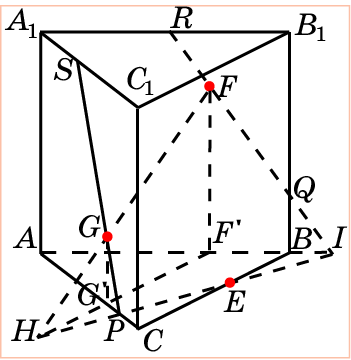 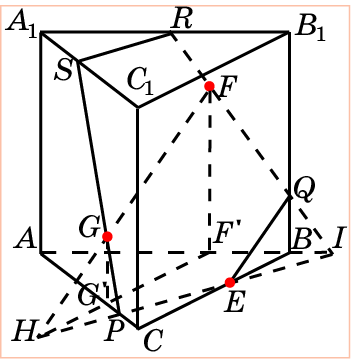 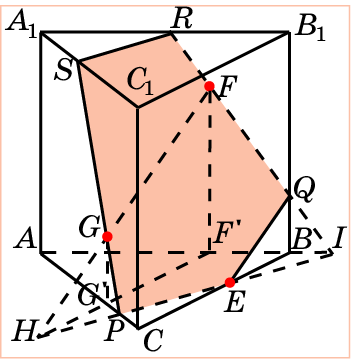 Проведем прямую EH, и обозначим P и I ее точки пересечения с AC и AB.
Проведем прямые PG и IF, и обозначим S, R и Q их точки пересечения с A1C1, A1B1 и BB1.
Соединим точки E и Q, S и R.
Полученный пятиугольник EQRSP будет искомым сечением.
Упражнение 11
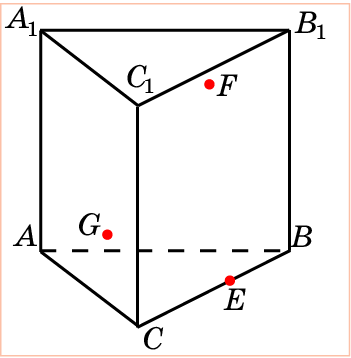 [Speaker Notes: В режиме слайдов построение сечения производится по шагам, кликаньем мышкой]
10. Постройте сечение призмы ABCA1B1C1 плоскостью, параллельной прямой AC1, проходящей через точки D и D1.
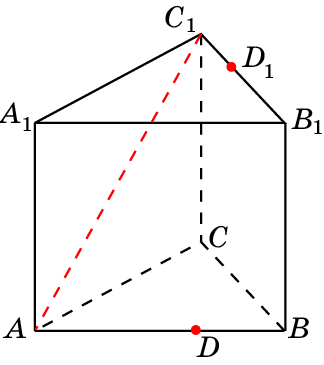 [Speaker Notes: В режиме слайдов построение сечения производится по шагам, кликаньем мышкой]
Решение. Через точку D проведем прямую параллельную AC1 и обозначим E ее точку пересечения с прямой BC1. Эта точка будет принадлежать плоскости грани ADD1A1.
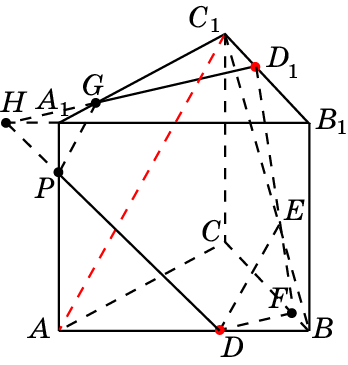 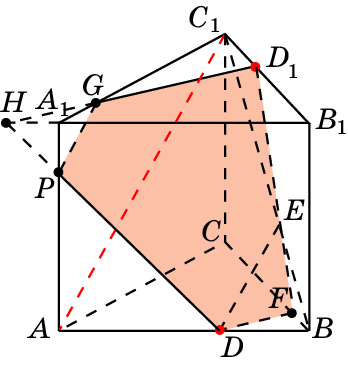 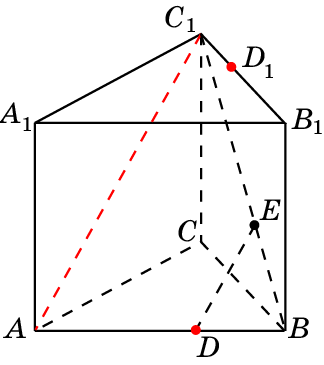 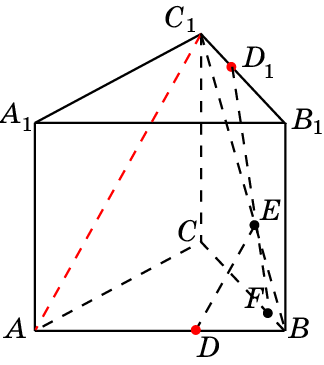 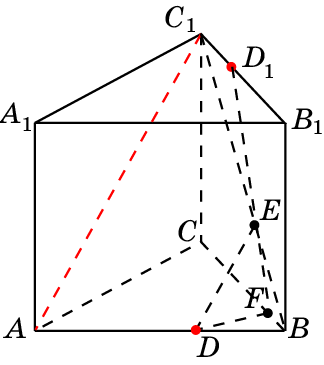 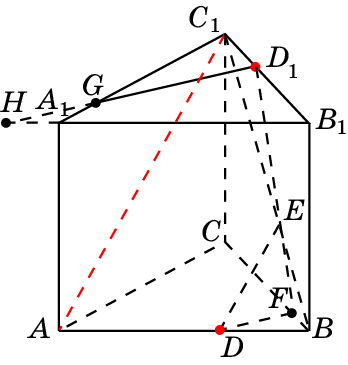 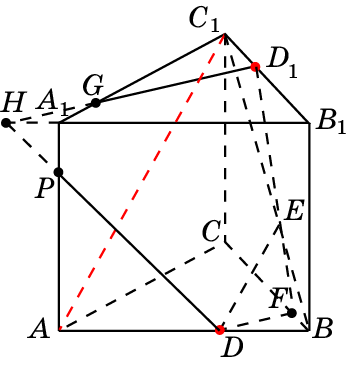 Проведем прямую DE и обозначим F ее точку пересечения с ребром BC.
Соединим отрезком точки F и D.
Через точку D проведем прямую параллельную прямой FD и обозначим G точку ее пересечения с ребром A1C1, H – точку ее пересечения с прямой A1B1.
Проведем прямую DH и обозначим P ее точку пересечения с ребром AA1.
Соединим отрезком точки P и G.
Полученный четырехугольник EFIK будет искомым сечением.
Упражнение 10
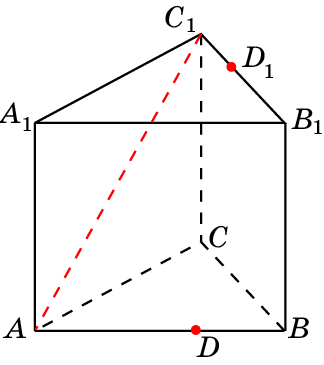 [Speaker Notes: В режиме слайдов построение сечения производится по шагам, кликаньем мышкой]
11*. Постройте сечение правильной призмы ABCA1B1C1, все рёбра которой равны 1, плоскостью, проходящей через точку D, и перпендикулярной прямой CB1.
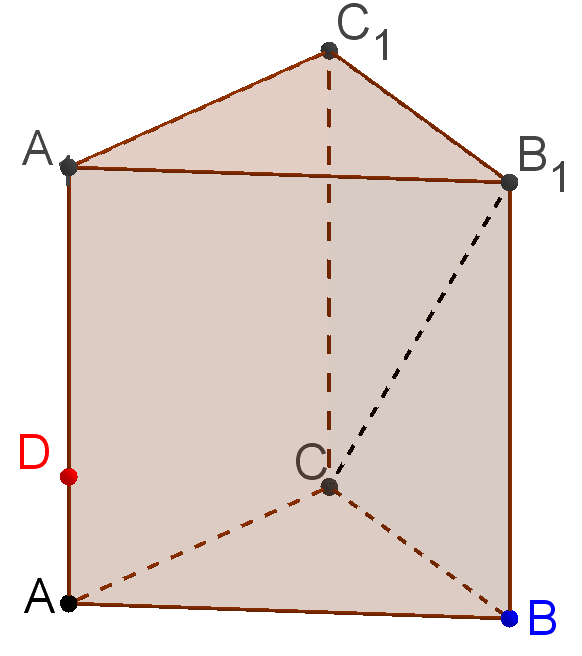 [Speaker Notes: В режиме слайдов построение сечения производится по шагам, кликаньем мышкой]
Решение. Проведем диагональ BC1. Через точку O ее пересечения с диагональю CB1 проведем прямую, параллельную ребру BB1, и обозначим H ее точку пересечения с ребром BC. Через точку D проведём прямую, параллельную прямой AH, и обозначим I ее точку пересечения с прямой OH. Прямая DI будет перпендикулярна плоскости BCC1. Через точку I проведём прямую, параллельную прямой BC1, и обозначим G и E её точки пересечения соответственно с рёбрами CC1 и BC. Через точку E проведём прямую, параллельную прямой DI, и обозначим F её точку пересечения с ребром AB.
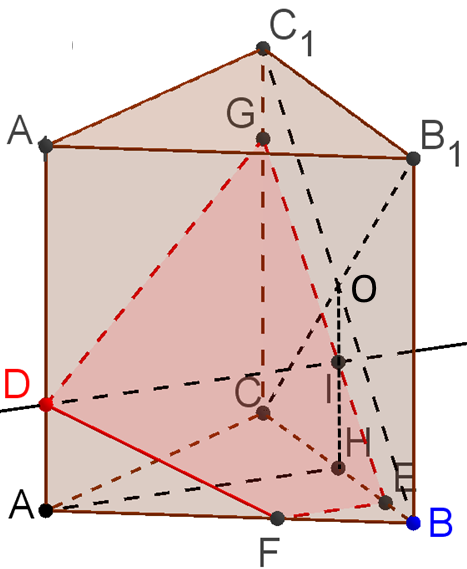 Четырёхугольник DFEG будет искомым сечением. Плоскость сечения содержит прямые EG и DI, перпендикулярные прямой CB1, следовательно, это сечение будет перпендикулярно прямой CB1.
[Speaker Notes: В режиме слайдов построение сечения производится по шагам, кликаньем мышкой]
12. Построить сечение правильной шестиугольной призмы плоскостью, проходящей через точки A, B, D1.
Упражнение 12
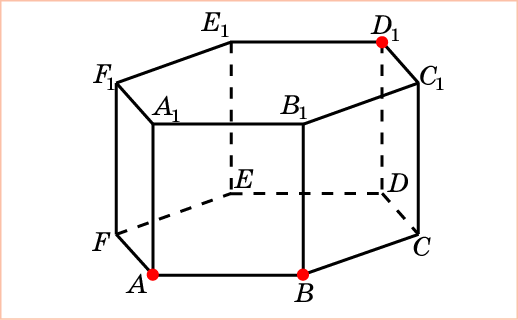 [Speaker Notes: В режиме слайдов построение сечения производится по шагам, кликаньем мышкой]
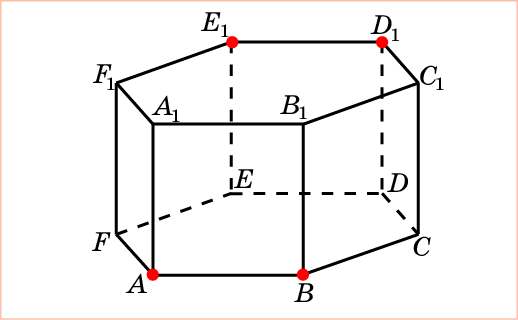 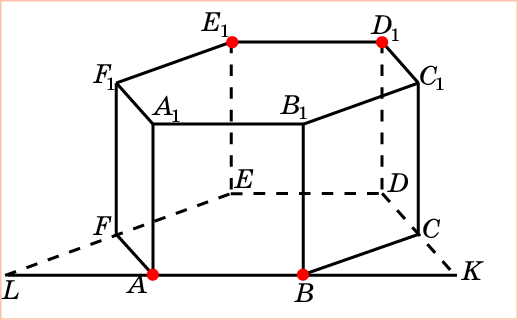 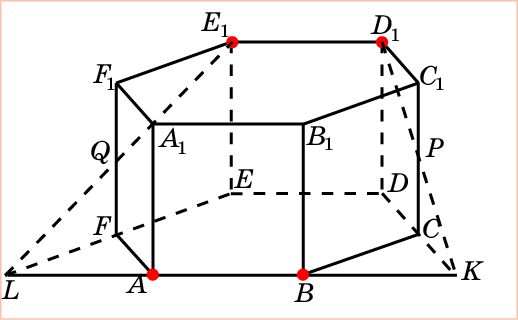 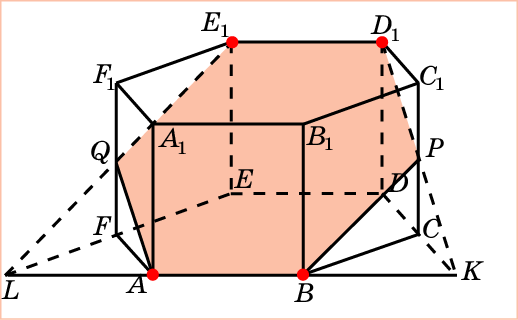 Решение. Заметим, что сечение будет проходить через точку E1.
Проведем прямую AB и найдем ее точки пересечения K и L с прямыми CD и FE.
Проведем прямые KD1, LE1 и найдем их точки пересечения P, Q с прямыми CC1 и FF1.
Шестиугольник ABPD1E1Q будет искомым сечением.
Упражнение 12
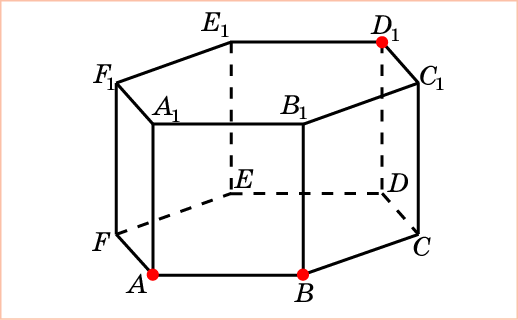 [Speaker Notes: В режиме слайдов построение сечения производится по шагам, кликаньем мышкой]
13. Построить сечение правильной шестиугольной призмы плоскостью, проходящей через точки A, B’, F’.
Упражнение 13
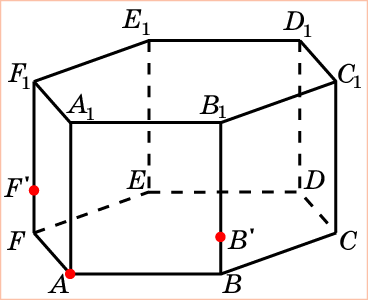 [Speaker Notes: В режиме слайдов построение сечения производится по шагам, кликаньем мышкой]
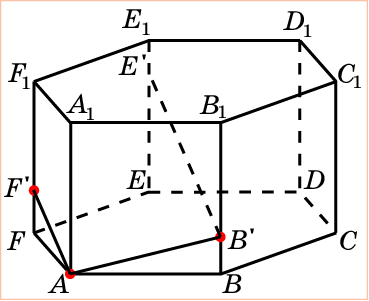 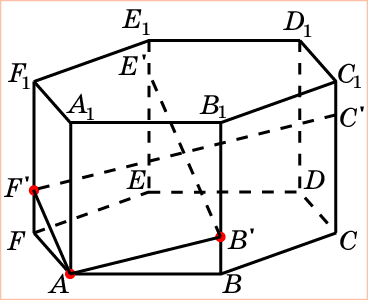 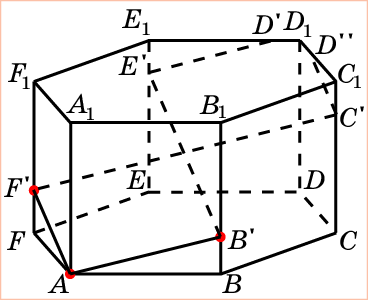 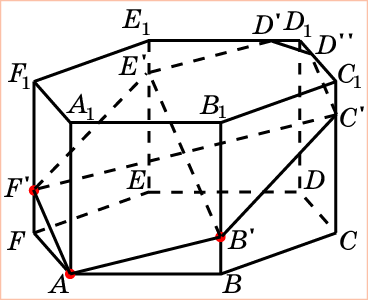 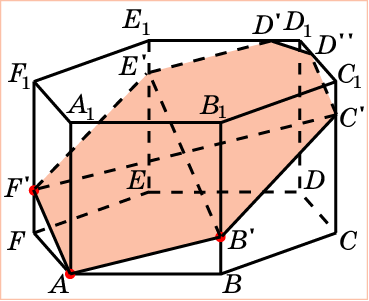 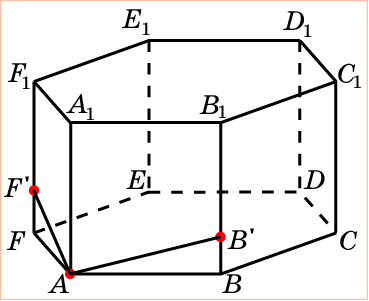 Решение. Проведем отрезки AB’ и AF’.
Через точку B’ проведем прямую, параллельную AF’, и ее точку пересечения с EE1 обозначим E’.
Через точку F’ проведем прямую, параллельную AB’, и ее точку пересечения с CC1 обозначим C’.
Через точки E’ и C’ проведем прямые, параллельные AB’ и AF’, и их точки пересечения с D1E1 и C1D1 обозначим D’, D” .
Соединим точки B’, C’; D’, D”; F’, E’.
Полученный семиугольник AB’C’D”D’E’F’ будет искомым сечением.
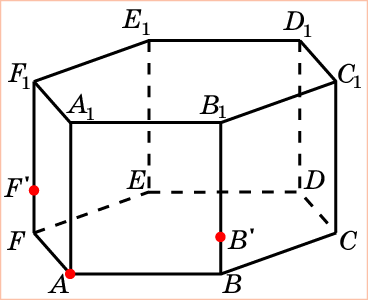 [Speaker Notes: В режиме слайдов построение сечения производится по шагам, кликаньем мышкой]
14. Построить сечение правильной шестиугольной призмы плоскостью, проходящей через точки F’, B’, D’.
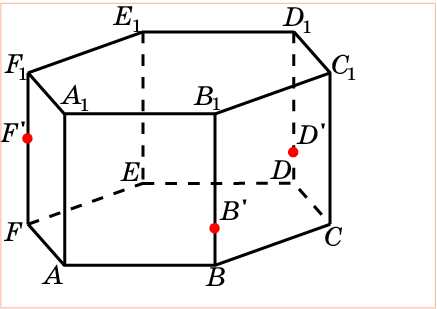 [Speaker Notes: В режиме слайдов построение сечения производится по шагам, кликаньем мышкой]
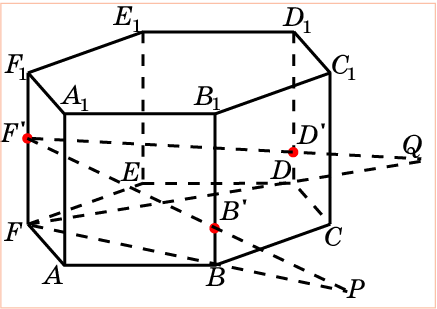 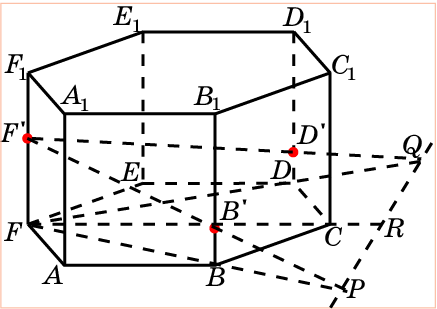 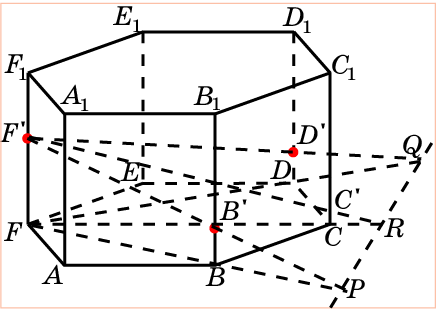 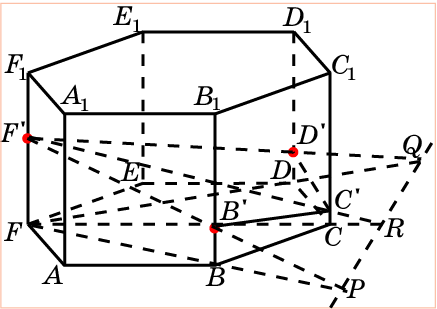 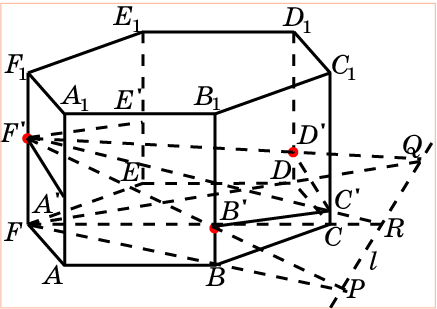 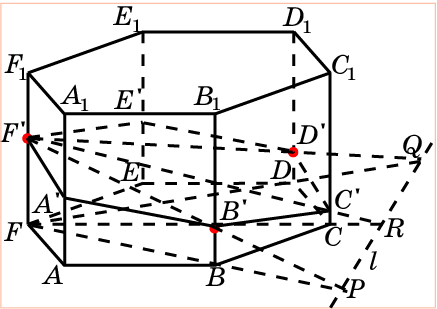 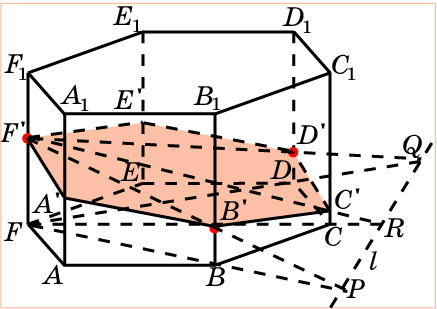 Решение. Проведем прямые  F’B’ и F’D’, и найдем их точки пересечения P и Q с плоскостью ABC.
Проведем прямую PQ. Обозначим R точку пересечения PQ и FC.
Точку пересечения F’R и CC1 обозначим C’.
Соединим точки B’, C’ и C’, D’.
Через точку F’ проведем прямые, параллельные C’D’ и B’C’, и их точки пересечения с AA1 и EE1 обозначим A’ и E’ .
Соединим точки A’, B’ и E’, D’.
Полученный шестиугольник A’B’C’D’E’F’ будет искомым сечением.
Упражнение 14
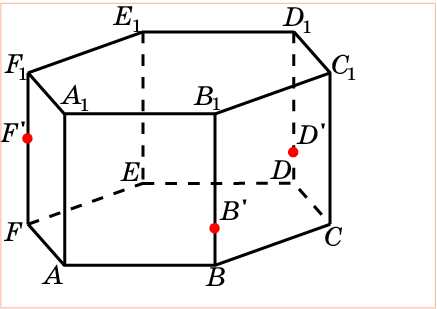 [Speaker Notes: В режиме слайдов построение сечения производится по шагам, кликаньем мышкой]
15. Построить сечение пирамиды SABCD плоскостью, проходящей через точки A, E, F.
Упражнение 18
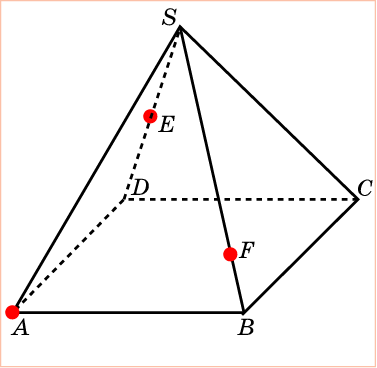 [Speaker Notes: В режиме слайдов построение сечения производится по шагам, кликаньем мышкой]
Решение. Для построения сечения пирамиды, проходящего через точки E, F, G, проведем прямую EF и обозначим G её точку пересечения с DB.
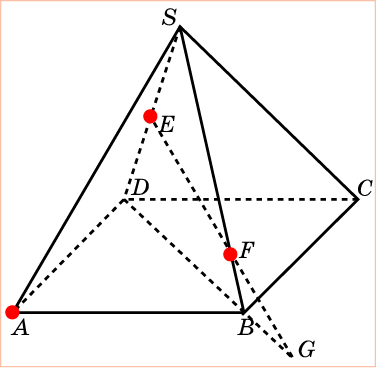 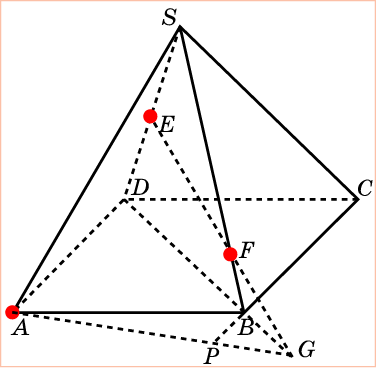 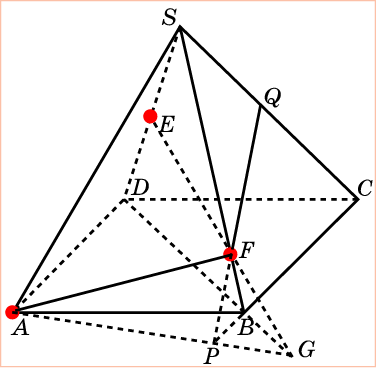 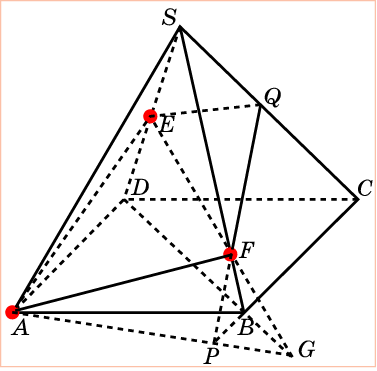 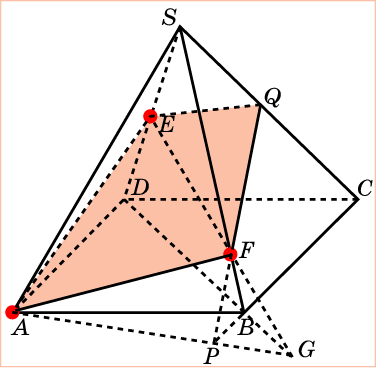 Проведем прямые AG и CB. Обозначим P их точку пересечения.
Проведем прямую PF и обозначим Q её точку пересечения с SC.
Соединим точки A и F, A и E, E и Q .
Полученный четырехугольник AFQE будет искомым сечением.
Упражнение 18
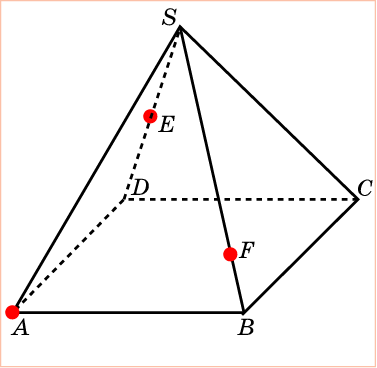 [Speaker Notes: В режиме слайдов построение сечения производится по шагам, кликаньем мышкой]
16. Построить сечение пирамиды SABCD плоскостью, проходящей через точки E, F, G.
Упражнение 19
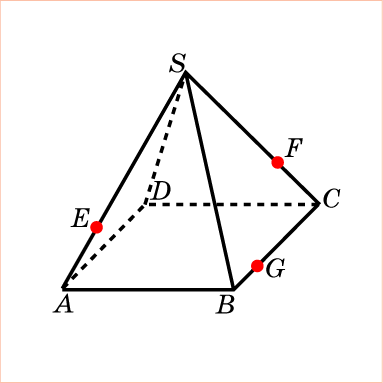 [Speaker Notes: В режиме слайдов построение сечения производится по шагам, кликаньем мышкой]
Упражнение 19
Решение. Для построения сечения пирамиды, проходящего через точки E, F, G,
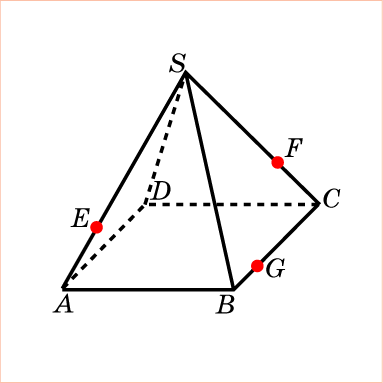 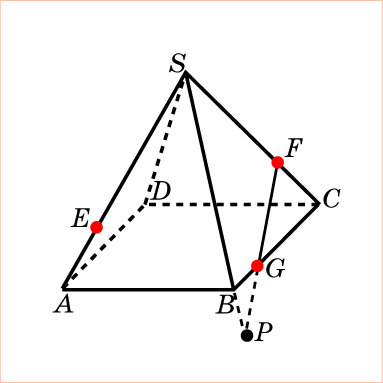 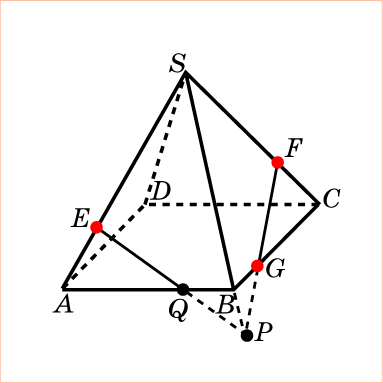 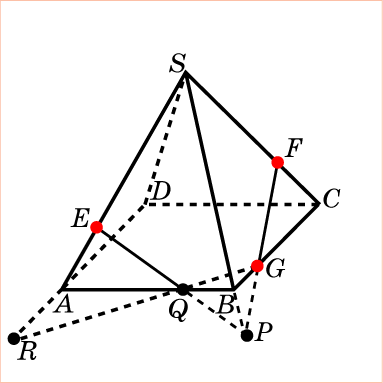 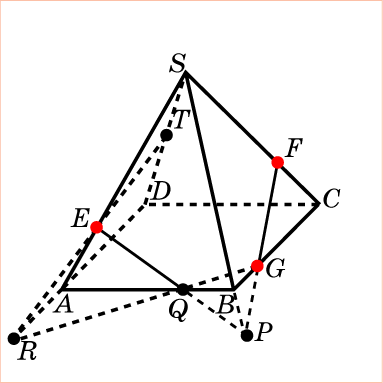 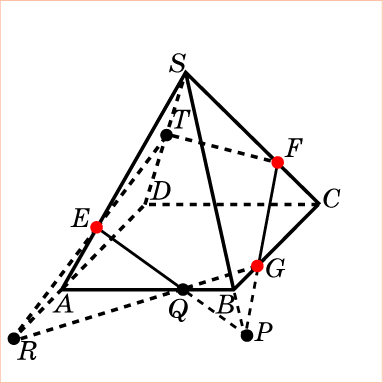 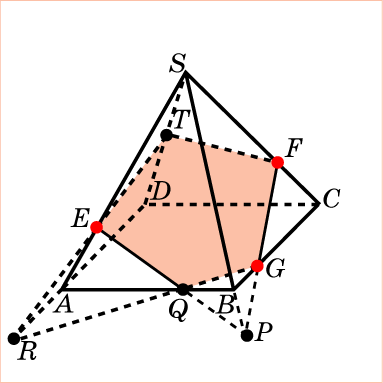 проведем прямую FG и обозначим P её точку пересечения с SB.
Проведем прямую PE и обозначим Q её точку пересечения с AB.
Проведем прямую GQ и обозначим R её точку пересечения с AD.
Проведем прямую RE и обозначим T её точку пересечения с SD.
Соединим точки T и F.
Полученный пятиугольник ETFGQ будет искомым сечением.
[Speaker Notes: В режиме слайдов построение сечения производится по шагам, кликаньем мышкой]
17. Построить сечение пирамиды SABCD плоскостью, параллельной прямой AS и проходящей через точки E, F.
Упражнение 20
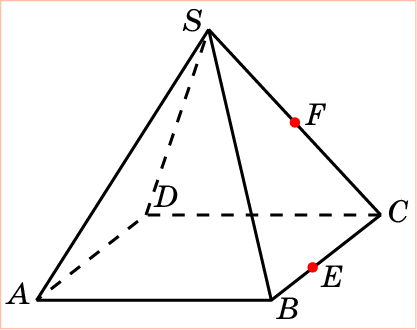 [Speaker Notes: В режиме слайдов построение сечения производится по шагам, кликаньем мышкой]
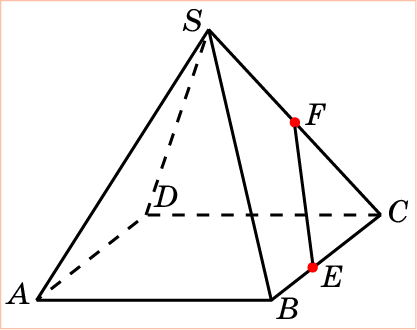 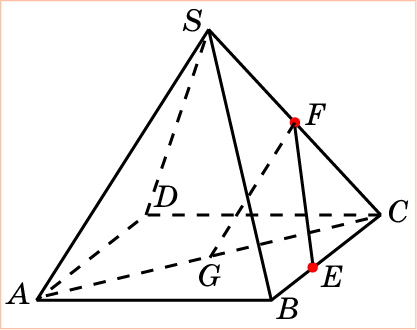 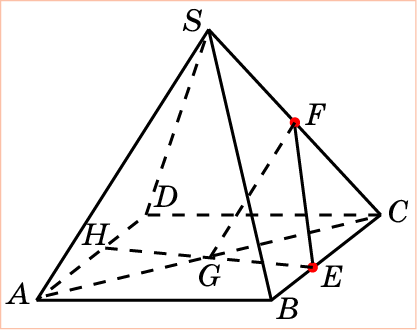 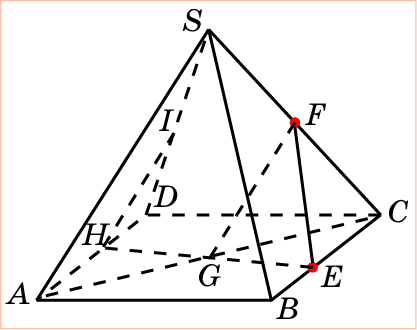 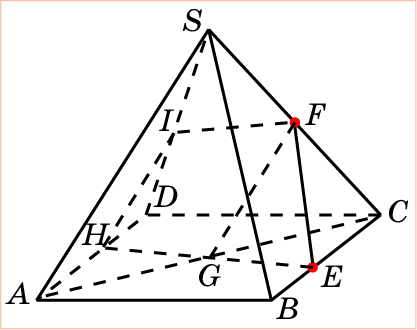 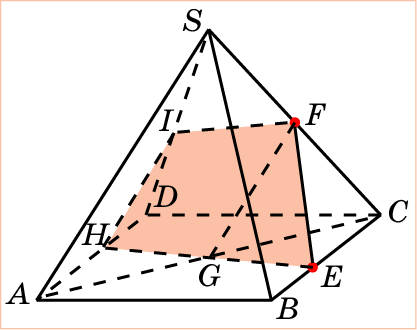 Решение. Соединим точки E и F.
Через точку F проведем прямую, параллельную прямой AS, и обозначим G ее точку пересечения с AC.
Проведем прямую EG и обозначим H ее точку пересечения с AD.
Через точку H проведем прямую, параллельную AS, и обозначим I ее точку пересечения с SD.
Соединим точки I и F.
Полученный четырехугольник EFIH будет искомым сечением.
Упражнение 20
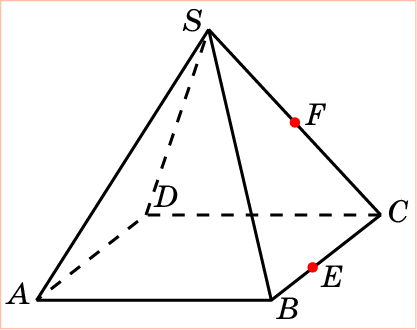 [Speaker Notes: В режиме слайдов построение сечения производится по шагам, кликаньем мышкой]
18. Построить сечение пирамиды SABCD плоскостью, параллельной прямой BD и проходящей через точки E, F.
Упражнение 21
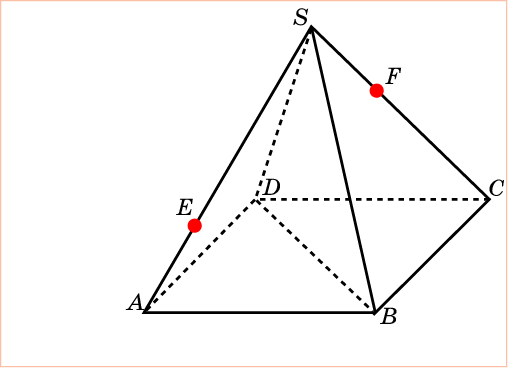 [Speaker Notes: В режиме слайдов построение сечения производится по шагам, кликаньем мышкой]
Решение. Проведем прямую EF и обозначим Q ее точку пересечения с AC.
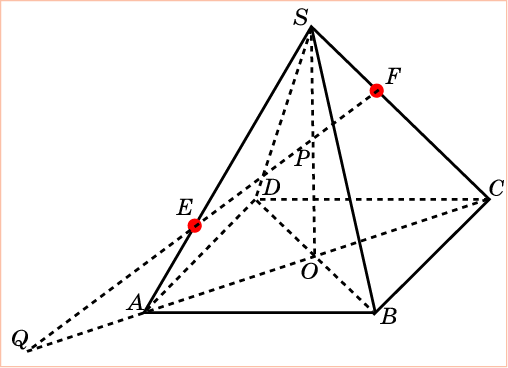 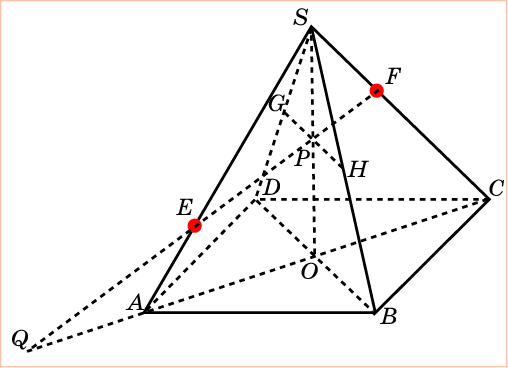 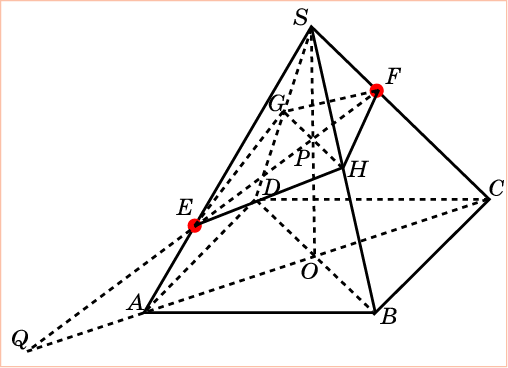 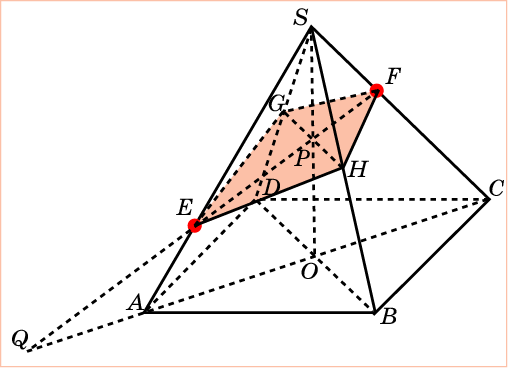 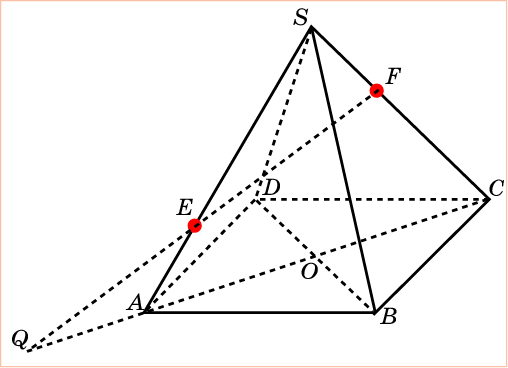 Проведем прямую SO и обозначим P её точку пересечения с EF.
Через точку P проведем прямую GH, параллельную прямой BD.
Соединим точки F, G, E, H.
Полученный четырехугольник FGEH будет искомым сечением.
Упражнение 21
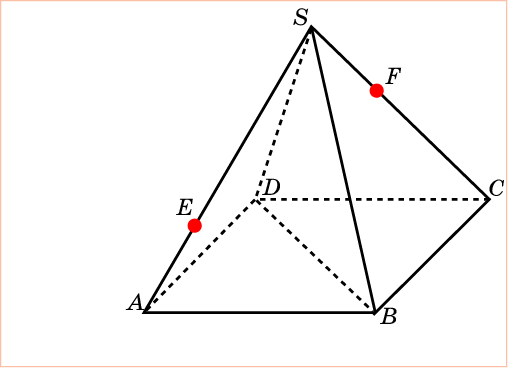 [Speaker Notes: В режиме слайдов построение сечения производится по шагам, кликаньем мышкой]
19. Построить сечение пирамиды SABCDEF плоскостью, проходящей через точки A1, C1, E1.
Упражнение 22
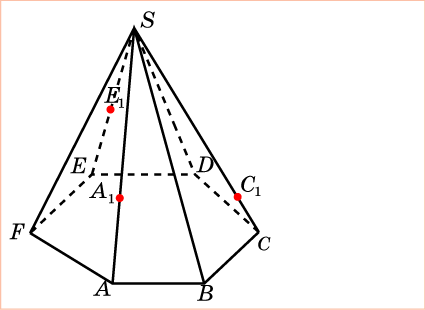 [Speaker Notes: В режиме слайдов построение сечения производится по шагам, кликаньем мышкой]
Упражнение 22
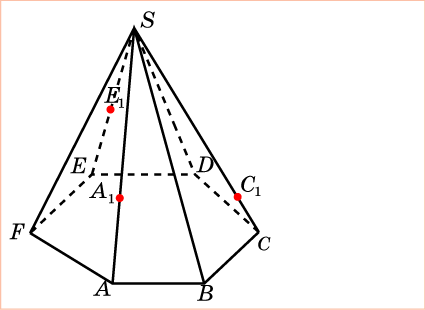 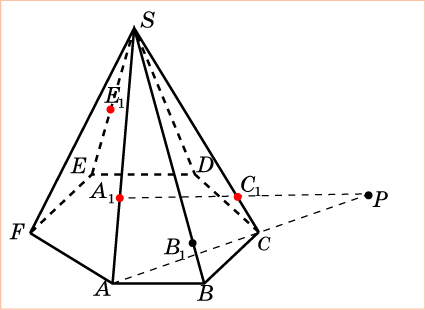 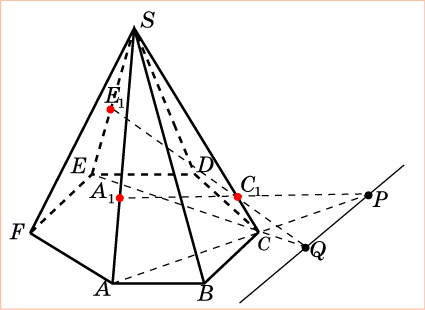 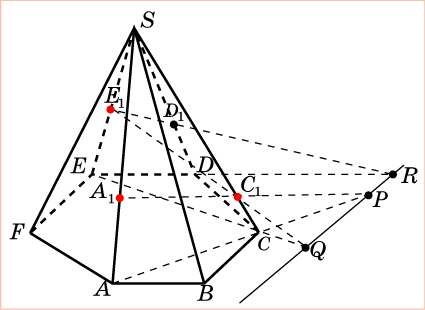 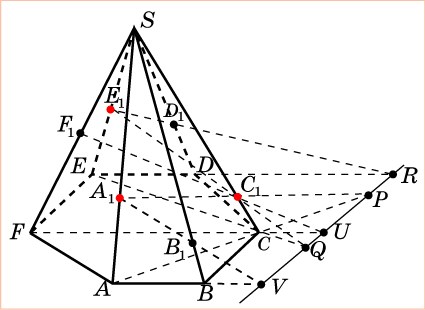 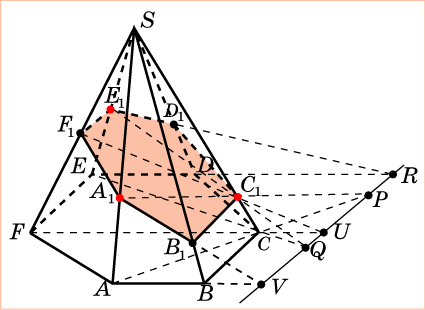 Решение. Найдем точку пересечения P прямой A1C1 с плоскостью основания.
Найдем точку Q пересечения прямой E1C1 с плоскостью основания.
Прямая PQ будет линией пересечения плоскости сечения и плоскости основания.
Проведем прямую ED и обозначим R, её точку пересечения с прямой PQ.
Проведем прямую E1R и обозначим D1 её точку пересечения с SD.
Аналогичным образом находятся точки F1 и B1.
Шестиугольник A1B1C1D1E1F1 будет искомым сечением.
[Speaker Notes: В режиме слайдов построение сечения производится по шагам, кликаньем мышкой]
Площадь сечения
Теорема. Площадь ортогональной проекции плоской фигуры равна произведению площади этой фигуры на косинус угла между плоскостью фигуры и плоскостью проекции.
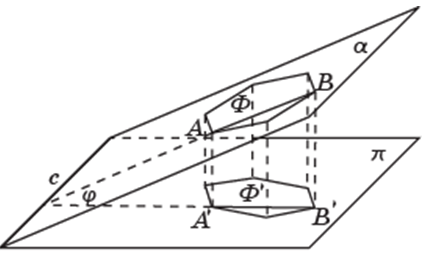 Упражнения
1. Найдите площадь сечения единичного куба A…D1, проходящее через вершины A, B, C1.
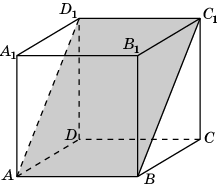 2. Найдите площадь сечения единичного куба A…D1, проходящего через вершину A и середины ребер BB1, DD1.
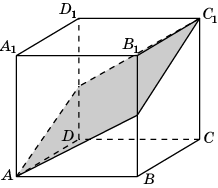 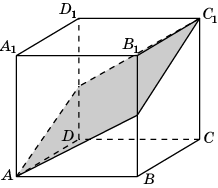 3. Найдите площадь сечения единичного куба A…D1, проходящее через вершины A, C и середину ребра С1D1.
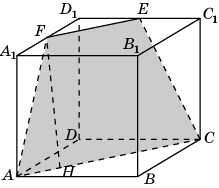 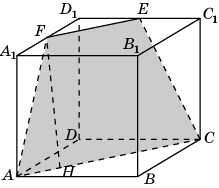 4. Найдите площадь сечения единичного куба A…D1, проходящее через середины ребер AB, BC, CC1.
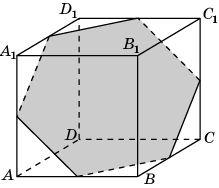 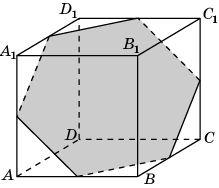 5. Найдите площадь сечения единичного куба A…D1, проходящее через вершину A и середины ребер BC, DD1.
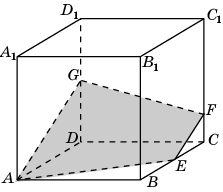 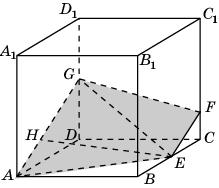 6. Найдите площадь сечения единичного куба A…D1, проходящее через вершину D1 и середины ребер AB, BC.
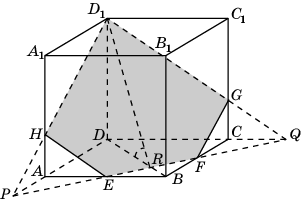 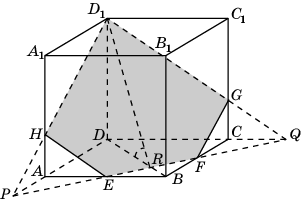 7. Найдите площадь сечения тетраэдра ABCD, все ребра которого равны 1, проходящее через середины ребер AB, BC и CD.
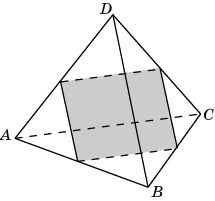 Ответ. 0,25.
8. Найдите площадь сечения пирамиды SABCD, все ребра которой равны 1, проходящее через середины ребер SA, SB и SC.
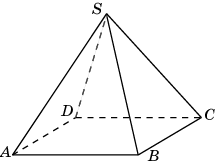 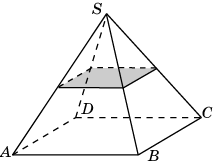 Ответ. 0,25.
9. Найдите площадь сечения пирамиды SABCD, все ребра которой равны 1, проходящее через вершины  B, D и середину ребра SC.
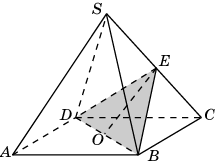 10. Найдите площадь сечения пирамиды SABCD, все ребра которой равны 1, проходящее через вершины  A, B и середину ребра SC.
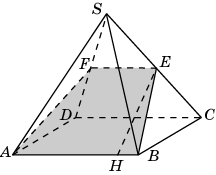 11*. Найдите площадь сечения пирамиды SABCD, все ребра которой равны 1, проходящее через вершину A и середины ребер SB и SD. Найдите его площадь.
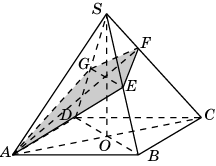 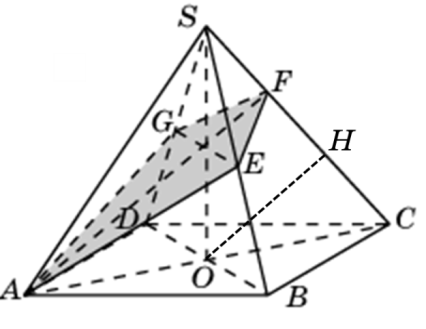 12*. Найдите площадь сечения пирамиды SABCDEF, стороны основания которой равны 1, а боковые ребра равны 2, проходящее через вершины A, F и середину ребра SC.
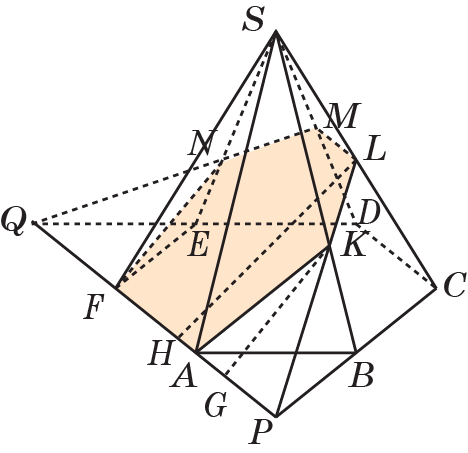 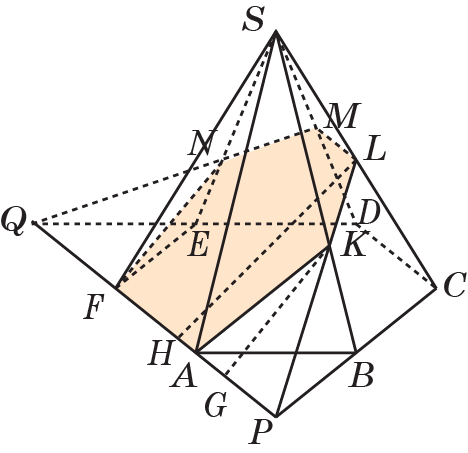 13. Найдите площадь сечения правильной треугольной призмы ABCA1B1C1, все ребра которой равны 1, проходящее через середины ребер AA1, BB1, CC1.
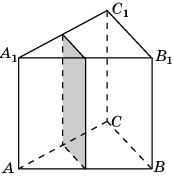 Ответ. 0,5.
14. Найдите площадь сечения правильной треугольной призмы ABCA1B1C1, все ребра которой равны 1, проходящее через вершины B, B1 и середину ребра AC.
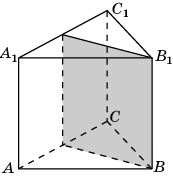 Ответ.       .
15. Найдите площадь сечения правильной треугольной призмы ABCA1B1C1, все ребра которой равны 1, проходящее через вершины A, B и середину ребра A1C1.
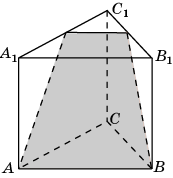 Ответ.         .
16*. Найдите площадь сечения правильной треугольной призмы ABCA1B1C1, все ребра которой равны 1, проходящее через середины ребер AB, AA1 и A1C1.
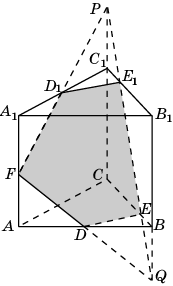 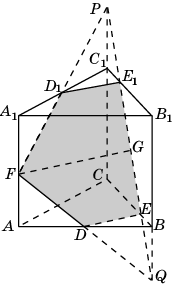 17. Найдите площадь сечения правильной шестиугольной призмы ABCDEFA1B1C1D1E1F1, все ребра которой равны 1, проходящее через вершины A, C и C1.
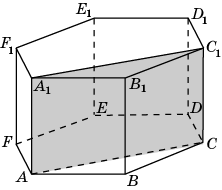 Ответ.       .
18. Найдите площадь сечения правильной шестиугольной призмы ABCDEFA1B1C1D1E1F1, все ребра которой равны 1, проходящее через вершины A, D и D1.
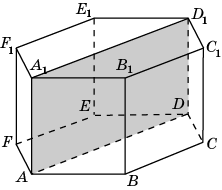 Ответ. 2.
19. Найдите площадь сечения правильной шестиугольной призмы ABCDEFA1B1C1D1E1F1, все ребра которой равны 1, проходящее через вершины A, C и D1.
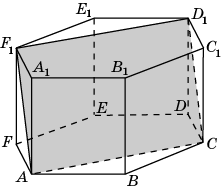 Ответ.       .
20. Найдите площадь сечения правильной шестиугольной призмы ABCDEFA1B1C1D1E1F1, все ребра которой равны 1, проходящее через вершины A, D и C1.
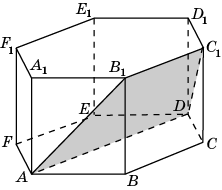 Ответ.         .
21. Найдите площадь сечения правильной шестиугольной призмы ABCDEFA1B1C1D1E1F1, все ребра которой равны 1, проходящее через вершины A, B и D1.
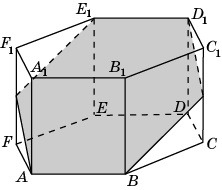 Решение 1. Сечением является шестиугольник, состоящий из прямоугольника ABD1E1 и двух равных треугольников. Площадь прямоугольника равна 2. Площади треугольников равны 0,5. Площадь сечения равна 3.
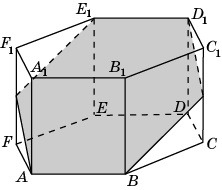 Изображение сечение многогранников в программе GeoGebra
Программа GeoGebra это свободно распространяемая программа, которую можно скачать с официального сайта http://geogebra.org. 
	Она позволяет получать изображения плоских и пространственных фигур, проводить дополнительные построения, создавать анимацию рисунков. 
	Кроме того, эта программа позволяет ставить геометрические опыты, проводить эксперименты, иллюстрировать формулы и теоремы, устанавливать зависимости между геометрическими величинами и мн. др.
	Здесь мы рассмотрим возможности GeoGebra для изображения сечений многогранников.
	Полученные изображения можно поворачивать, смотреть на них с разных сторон.
1. Постройте сечение куба плоскостью, проходящей через точки E, F, G.
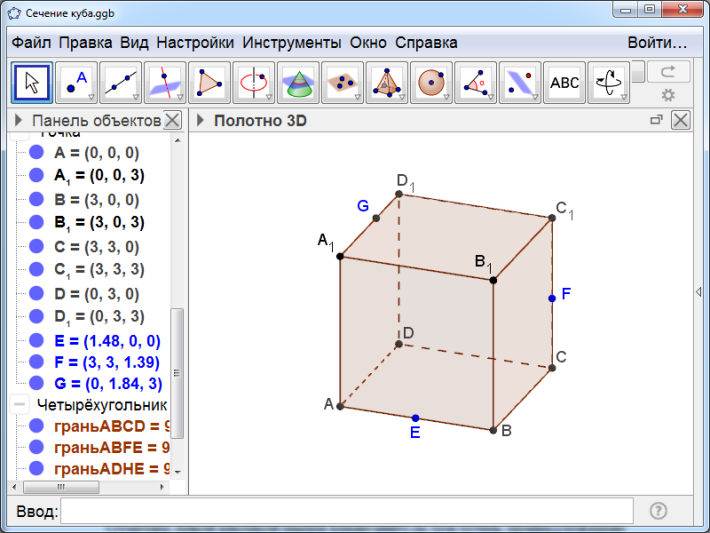 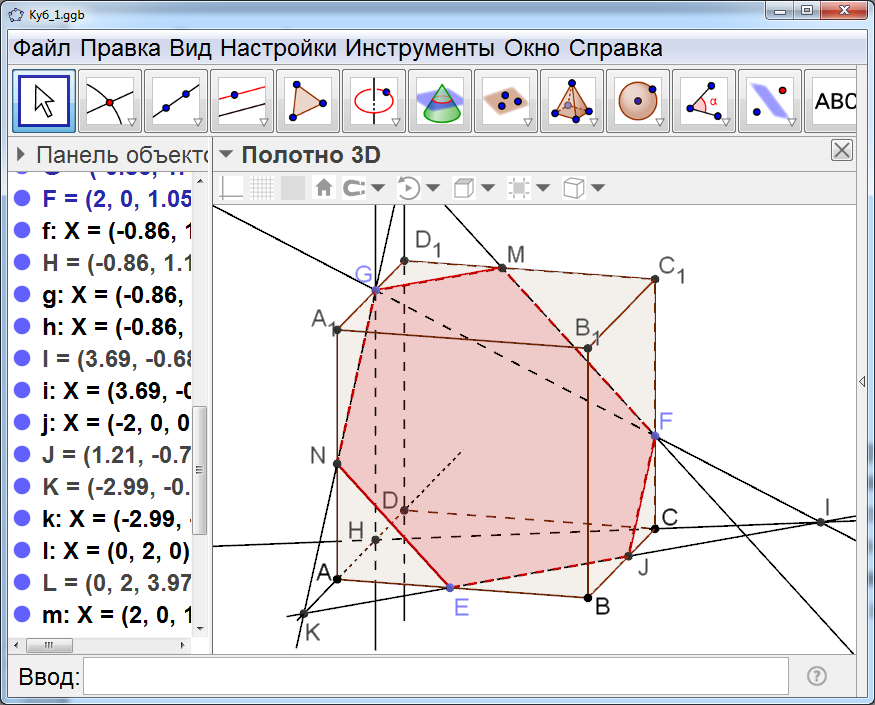 Решение 1 показано на правом рисунке.
[Speaker Notes: В режиме слайдов построение сечение производится по шагам, кликаньем мышкой]
Решение 2. Выберем в меню окошко с изображением трёх точек и плоскости. Отметим левой кнопкой мыши три точки, принадлежащие указанным рёбрам куба. В результате появится плоскость, проходящая через эти точки. Для получения сечения куба этой плоскостью выберем в меню окошко с изображением конуса, пересеченного плоскостью. Нажмем левой кнопкой мыши по надписи “Cube” в левой верхней части рабочего окна и затем по плоскости. В результате получится искомое сечение.
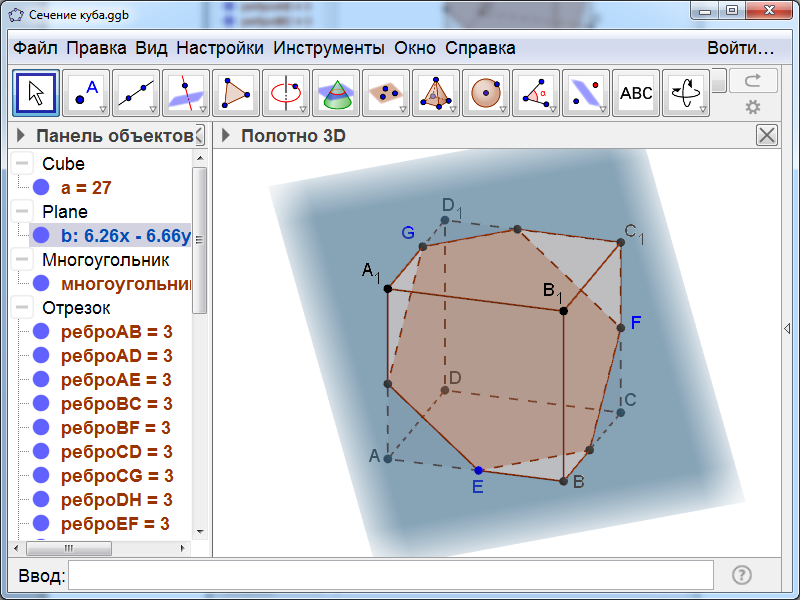 [Speaker Notes: В режиме слайдов построение сечение производится по шагам, кликаньем мышкой]
Саму плоскость можно убрать, нажав на неё правой кнопкой мыши и затем нажав на окошко в строке «Показывать объект». В результате останется только само сечение куба
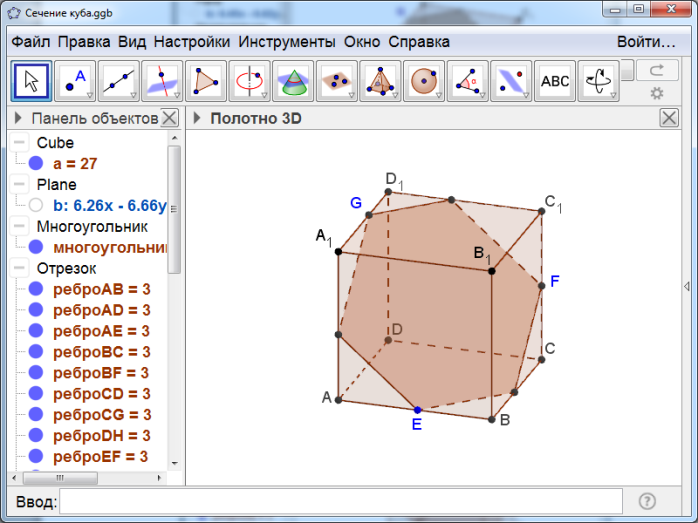 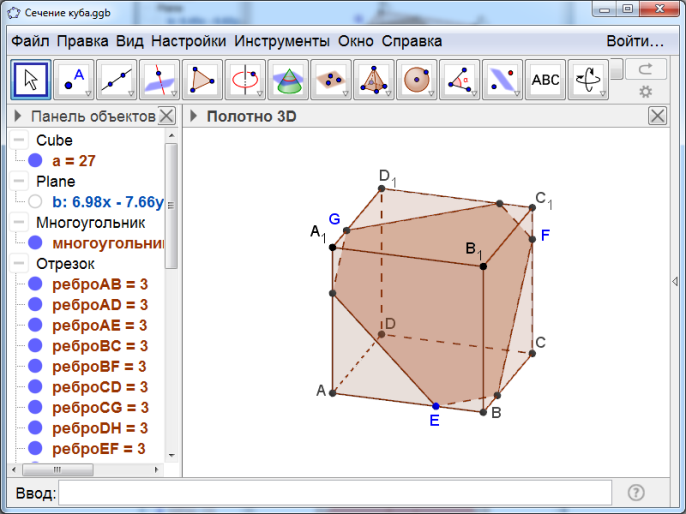 Положение точек, указанных для построения сечения можно изменять. Для этого нужно нажать левой кнопкой мыши на одну из них и перемещать её по ребру. При этом сечение будет также изменяться. На рисунке показан пример такого изменения.
[Speaker Notes: В режиме слайдов построение сечение производится по шагам, кликаньем мышкой]
2. Постройте сечение куба, проходящее через данную точку, перпендикулярное данной прямой.
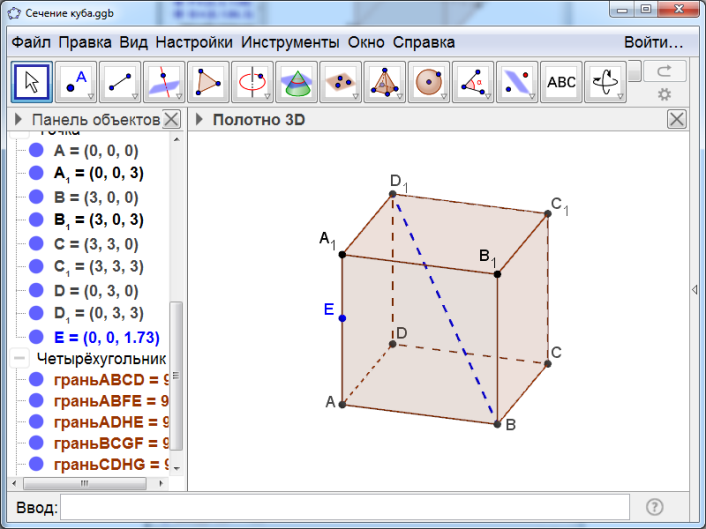 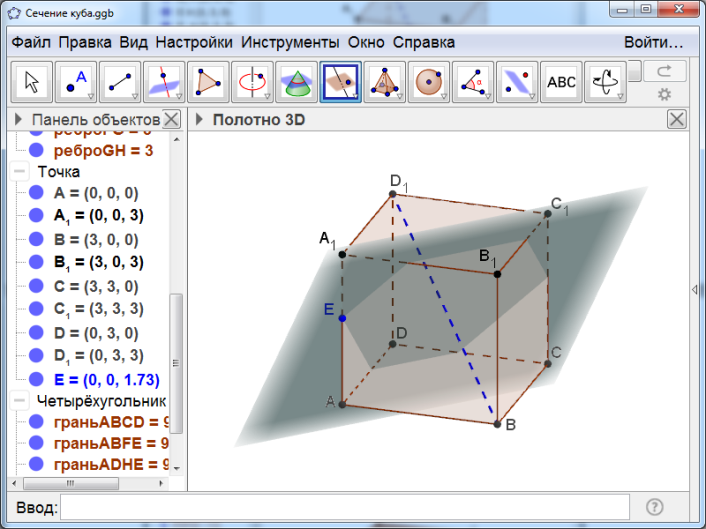 Решение. С помощью инструмента «Перпендикулярная плоскость проведём плоскость через точку E, перпендикулярную прямой BD1
[Speaker Notes: В режиме слайдов построение сечение производится по шагам, кликаньем мышкой]
Найдём линию пересечения этой плоскости и куба. Скроем саму плоскость.
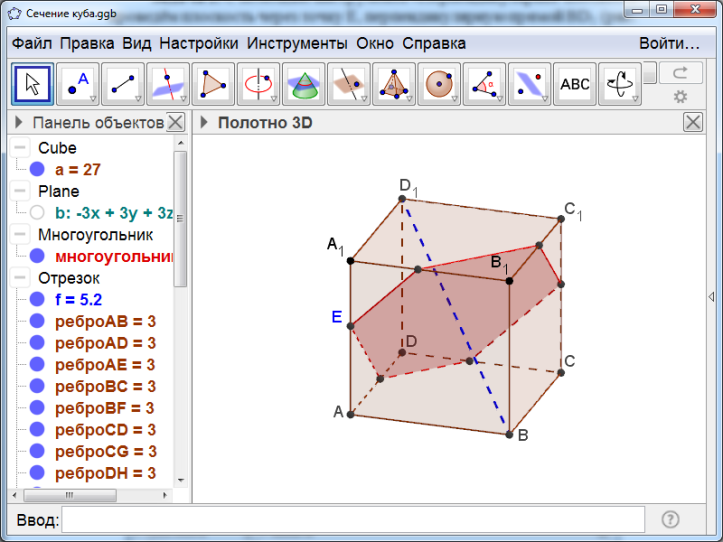 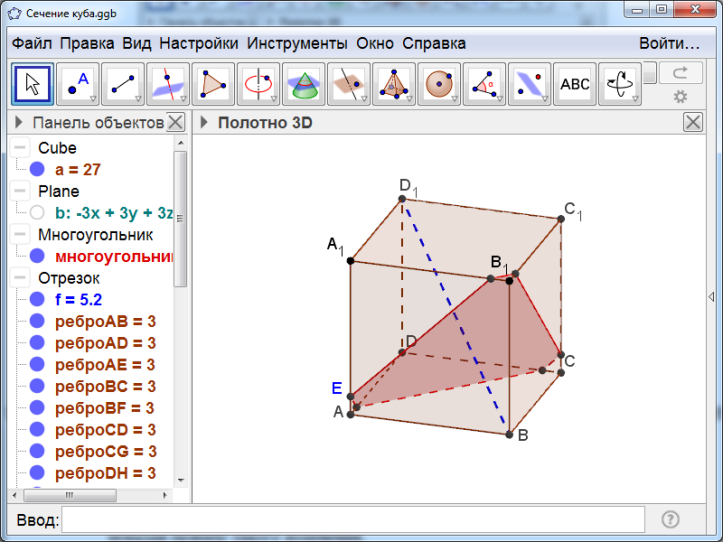 Положение точки, указанной для построения сечения можно изменять. При этом сечение будет также изменяться. На рисунке показан пример такого изменения.
[Speaker Notes: В режиме слайдов построение сечение производится по шагам, кликаньем мышкой]
3. На рисунках показаны сечения куба плоскостью являющиеся: а) ромбом; б) трапецией; в) пятиугольником.
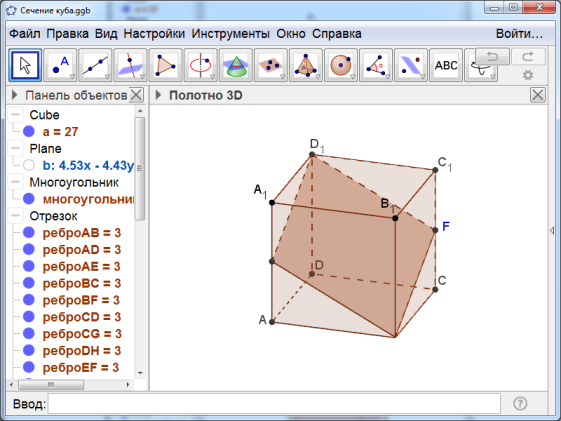 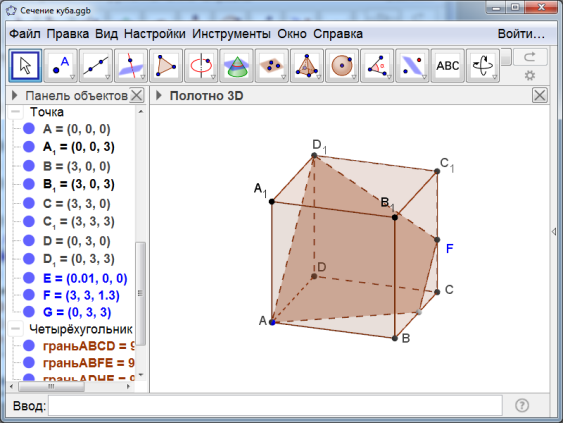 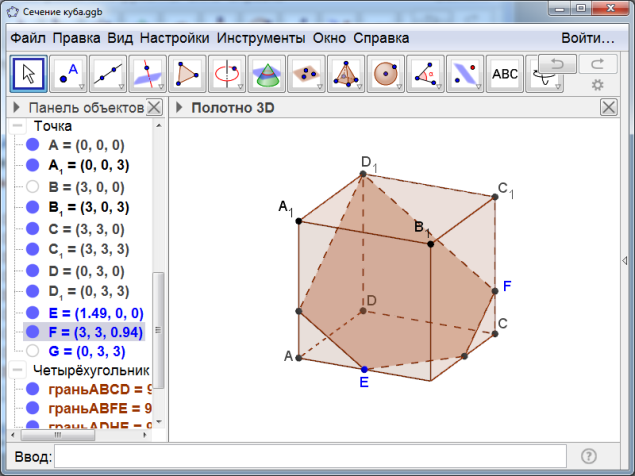 [Speaker Notes: В режиме слайдов построение сечение производится по шагам, кликаньем мышкой]
4. Программа GeoGebra позволяет приближённо вычислить площадь сечения.
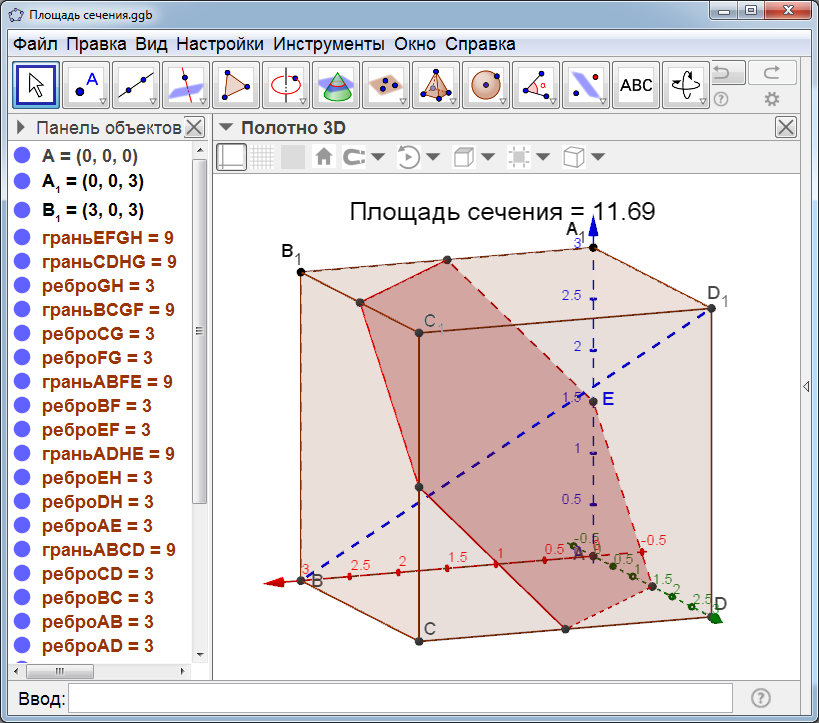 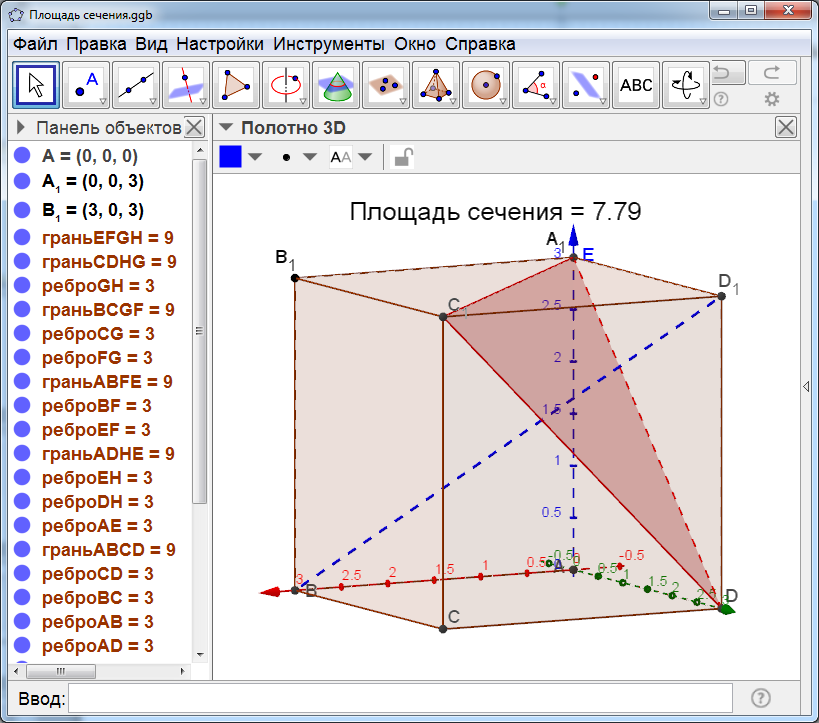 [Speaker Notes: В режиме слайдов построение сечение производится по шагам, кликаньем мышкой]
5. На рисунке показано сечение треугольной призмы плоскостью, проходящей через три данные точки D, E, F.
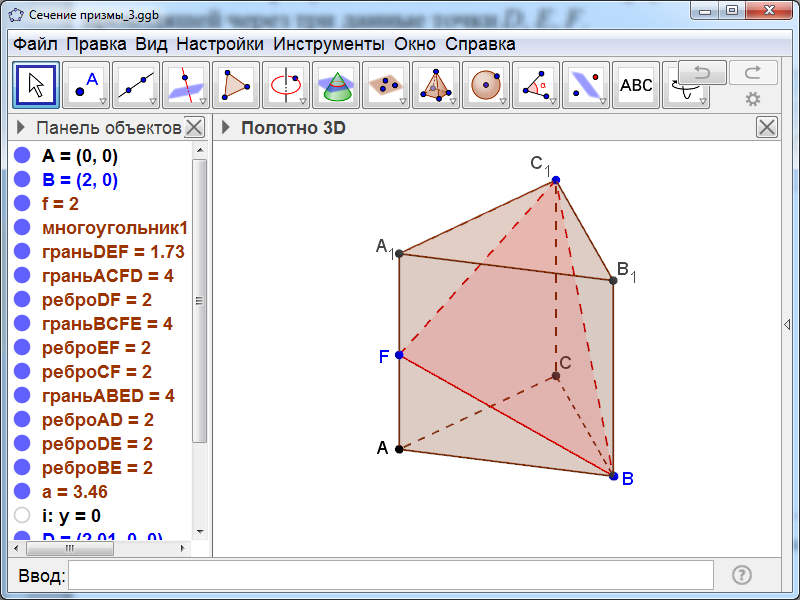 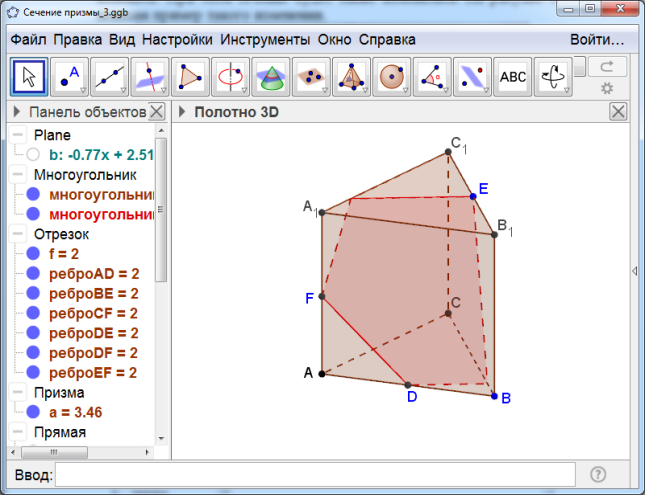 [Speaker Notes: В режиме слайдов построение сечение производится по шагам, кликаньем мышкой]
6. Постройте сечение правильного тетраэдра ABCD плоскостью, проходящей середину G ребра CD, перпендикулярной прямой EF, где E, F – середины рёбер AD, BC (рис. 5.4). Какая фигура является сечением?
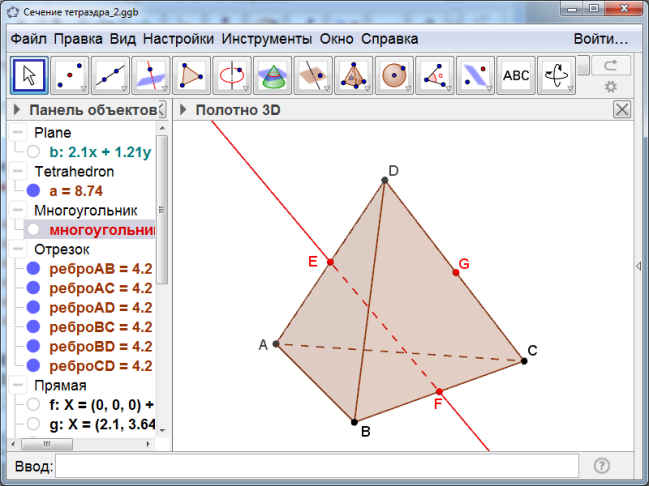 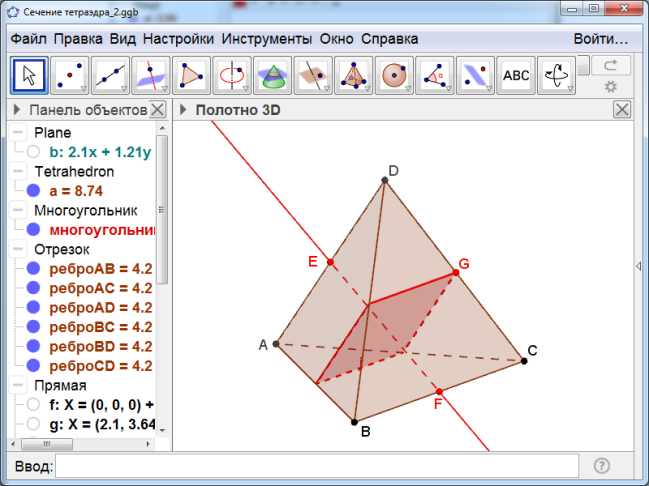 Ответ. Сечением является квадрат
[Speaker Notes: В режиме слайдов построение сечение производится по шагам, кликаньем мышкой]
7. На левом рисунке показано сечение  правильной четырёхугольной пирамиды, проходящее через данные точки K, M, N.
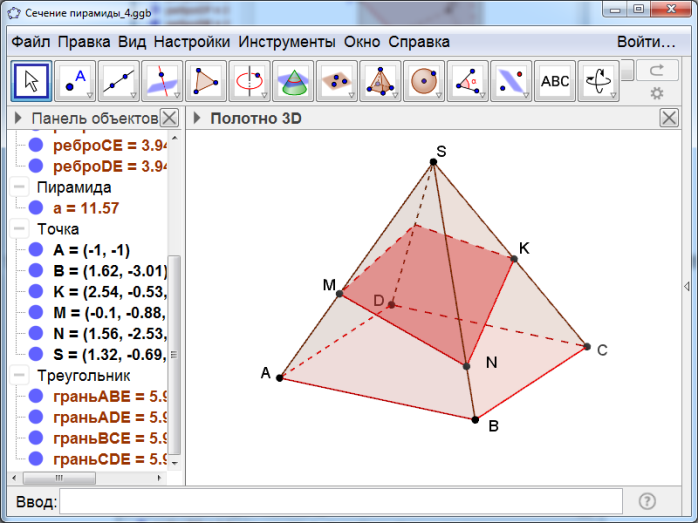 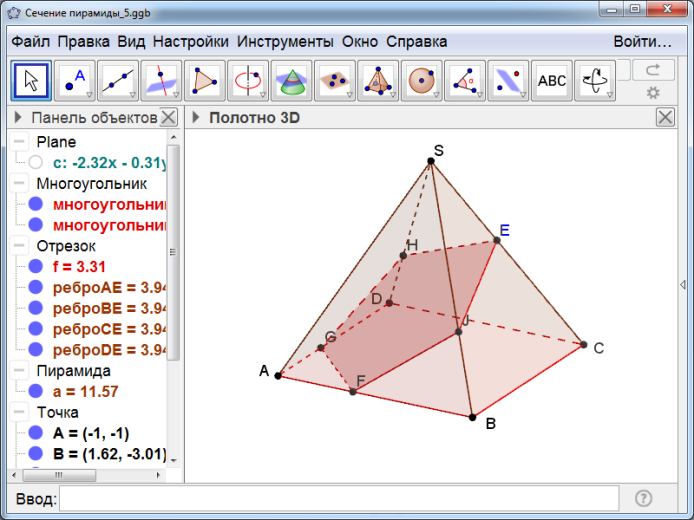 7. На правом рисунке показано сечение  правильной четырёхугольной пирамиды, проходящее через данную точку и перпендикулярное прямой SC.
[Speaker Notes: В режиме слайдов построение сечение производится по шагам, кликаньем мышкой]
8. На левом рисунке показано сечение  правильной четырёхугольной пирамиды, являющееся трапецией.
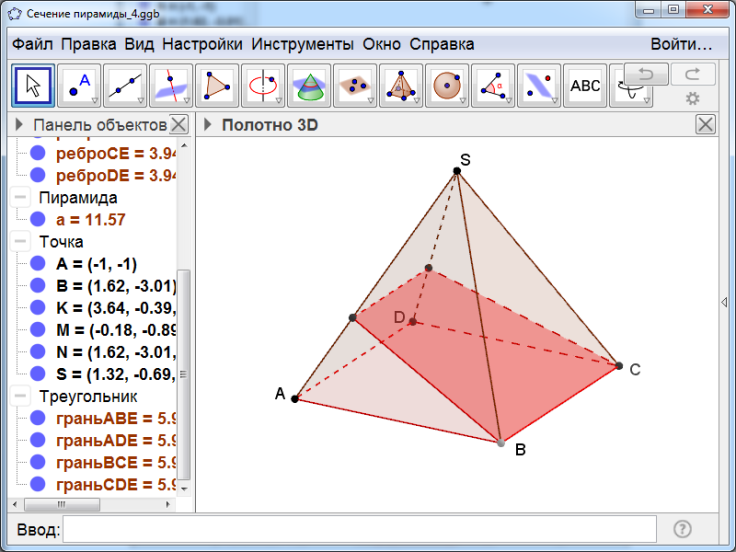 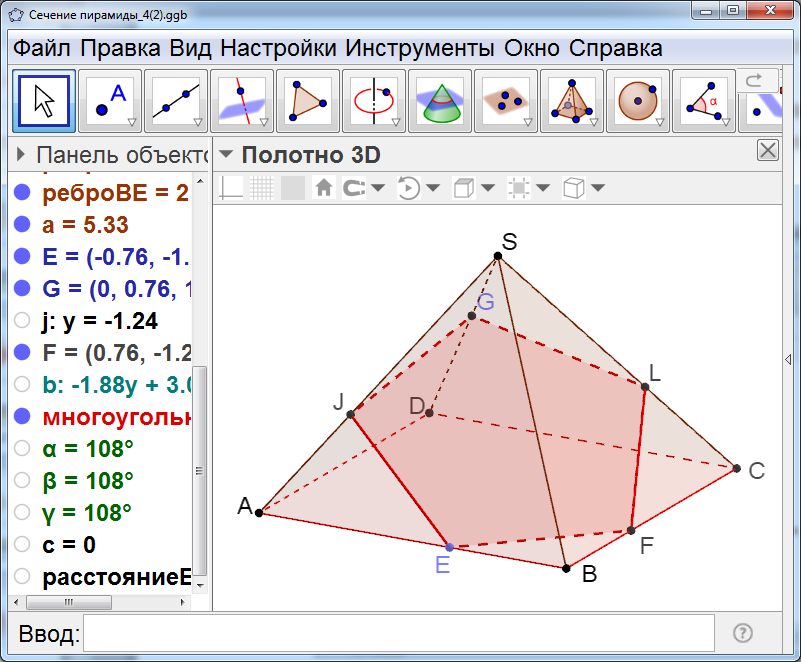 8. На правом рисунке показано сечение  правильной четырёхугольной пирамиды, являющееся правильным пятиугольником. 
	Рассмотрению задач на распознавание сечений многогранников и, в частности, построению этого сечения посвящена наша статья в журнале Математика в школе, 2019, № 2.
[Speaker Notes: В режиме слайдов построение сечение производится по шагам, кликаньем мышкой]
9. На левом рисунке показано сечение  правильной шестиугольной пирамиды, проходящее через данные точки  H, I, J.
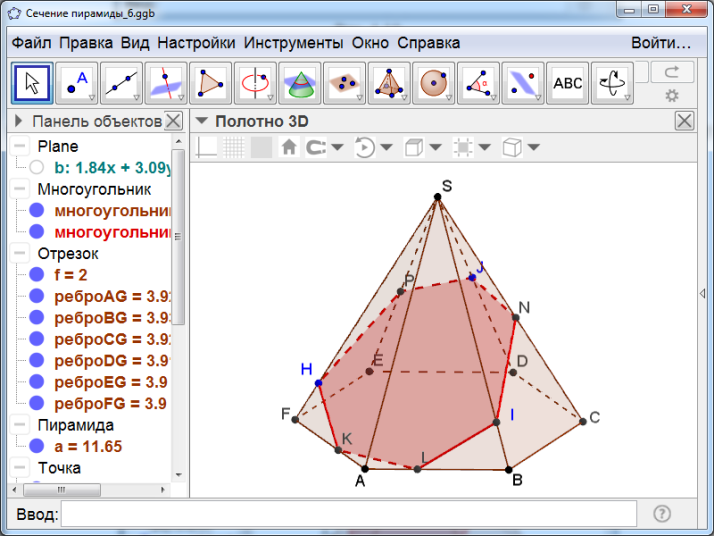 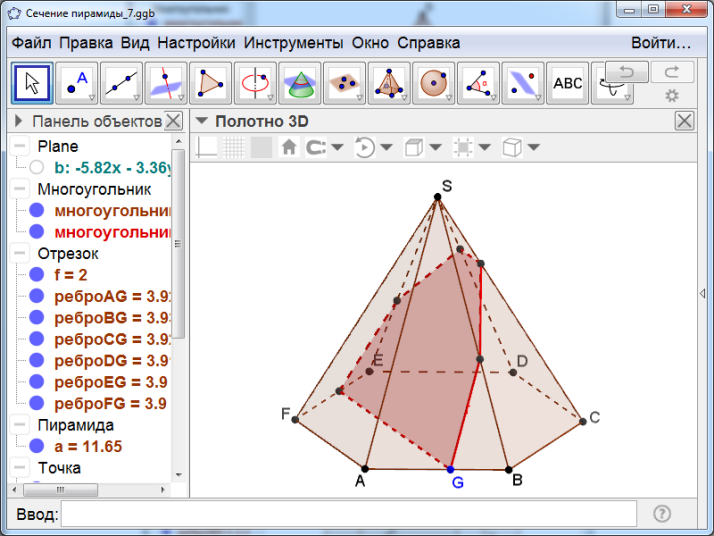 10. На правом рисунке показано сечение правильной шестиугольной пирамиды, проходящее через данную точку  G, параллельное плоскости SAF.
[Speaker Notes: В режиме слайдов построение сечение производится по шагам, кликаньем мышкой]
11. На левом рисунке показано сечение правильной шестиугольной призмы, проходящее через данные точки K, L, M
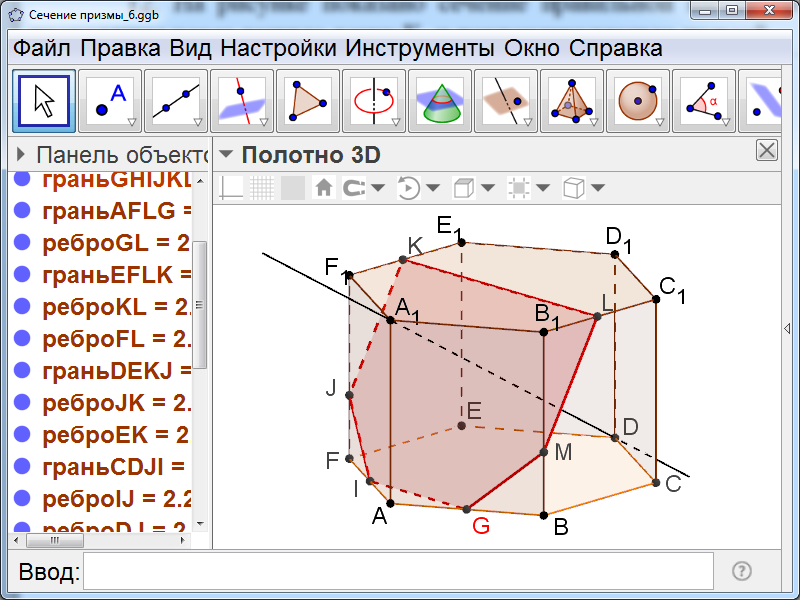 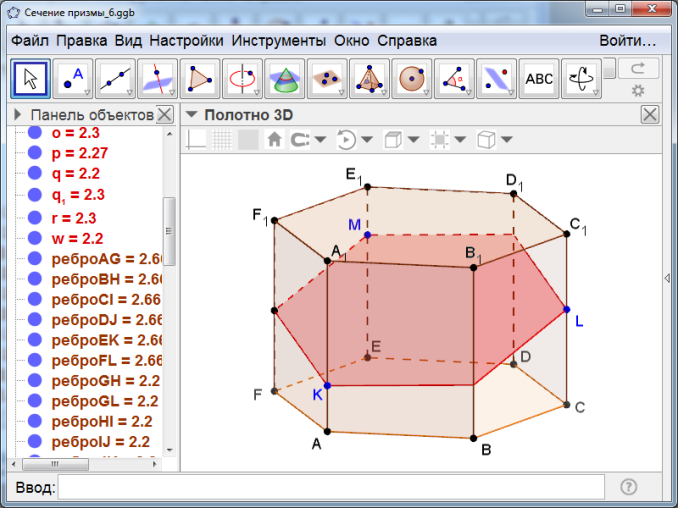 12. На правом рисунке показано сечение правильной шестиугольной призмы, проходящее через данную точку G, и перпендикулярную прямой DA1.
[Speaker Notes: В режиме слайдов построение сечение производится по шагам, кликаньем мышкой]
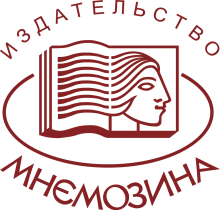 Контактная информация
Издательство «Мнемозина»:
105043, Москва, ул. 6-я Парковая, д. 29 Б
Тел.: 8 (499) 367–67–81
E-mail: ioc@mnemozina.ru
Сайт:  mnemozina.ru
Интернет-магазин: shop.mnemozina.ru
Торговый дом: 
E-mail: td@mnemozina.ru
Тел.:  8 (495) 644–20–26
Электронные формы учебников и пособий представлены на сайте 
«Школа в кармане»: 
http://pocketschool.ru